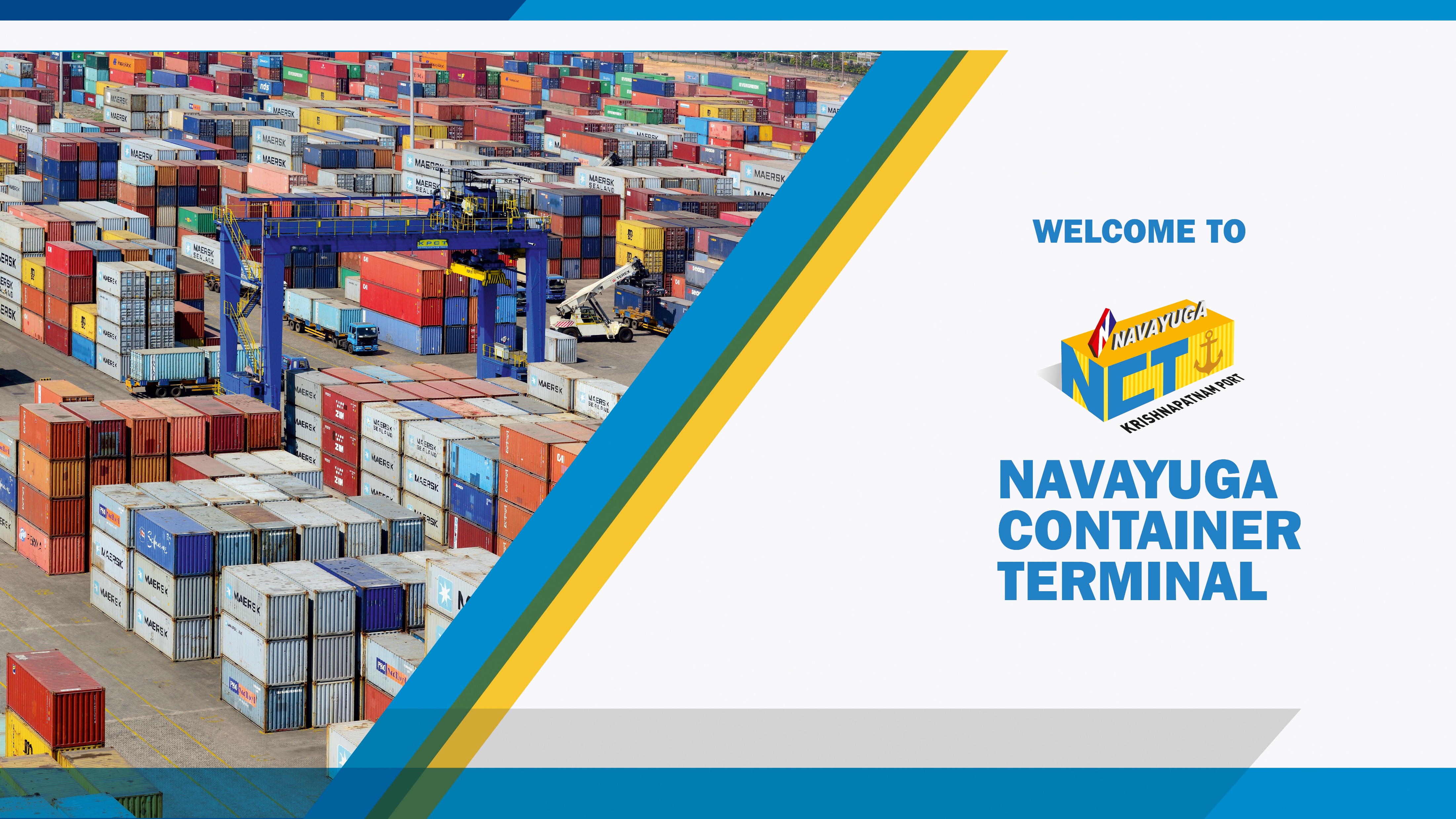 Bengal Chamber of Commerce & Industry
Kolkata, 7th December 2018
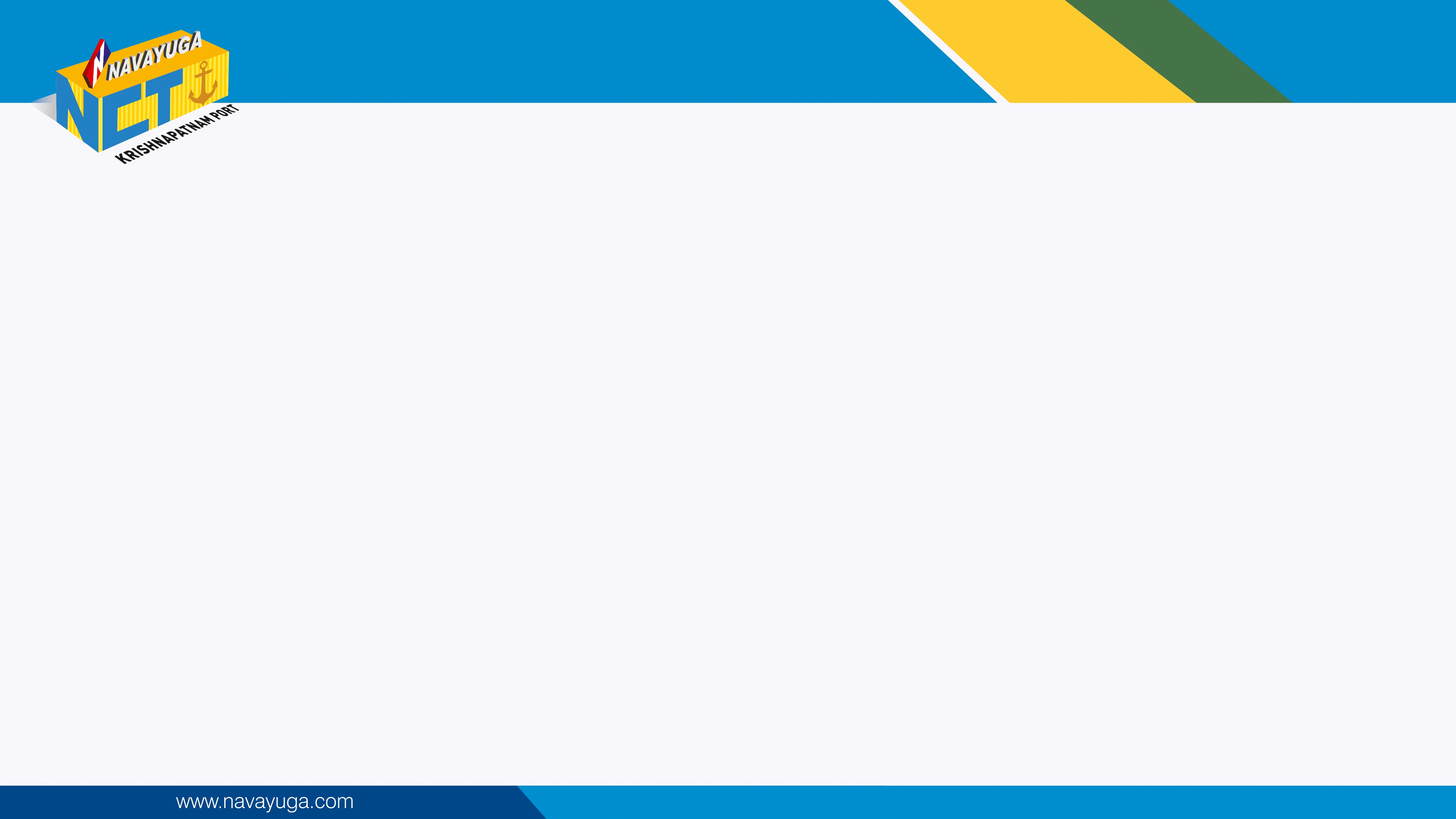 Government of India Initiatives
Niti Aayog Vision
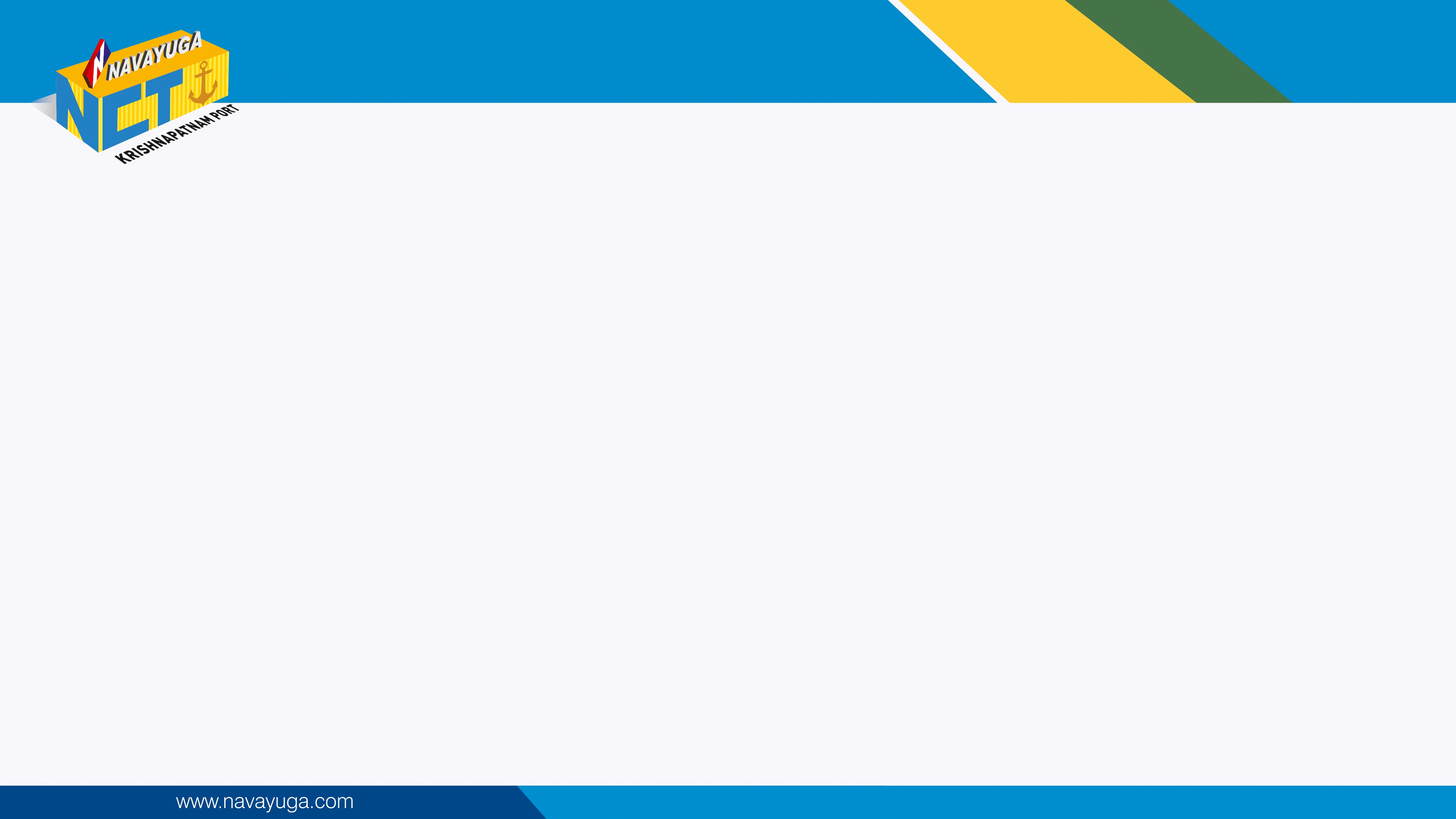 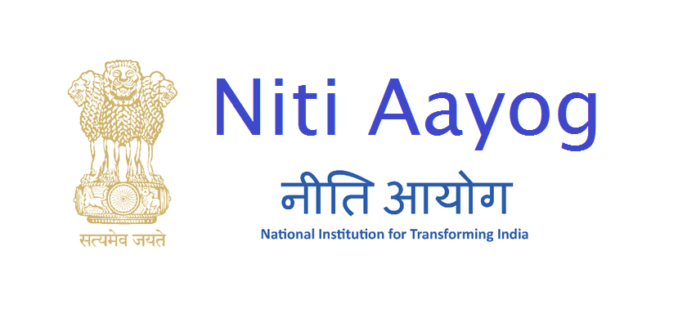 Transport and Digital Connectivity
Strengthen infrastructure in roadways, railways, shipping & ports, inland waterways and civil aviation.
Ensure last-mile digital connectivity, particularly for e-governance and financial inclusion, through developing infrastructure, simplifying the payments structure and improving literacy.
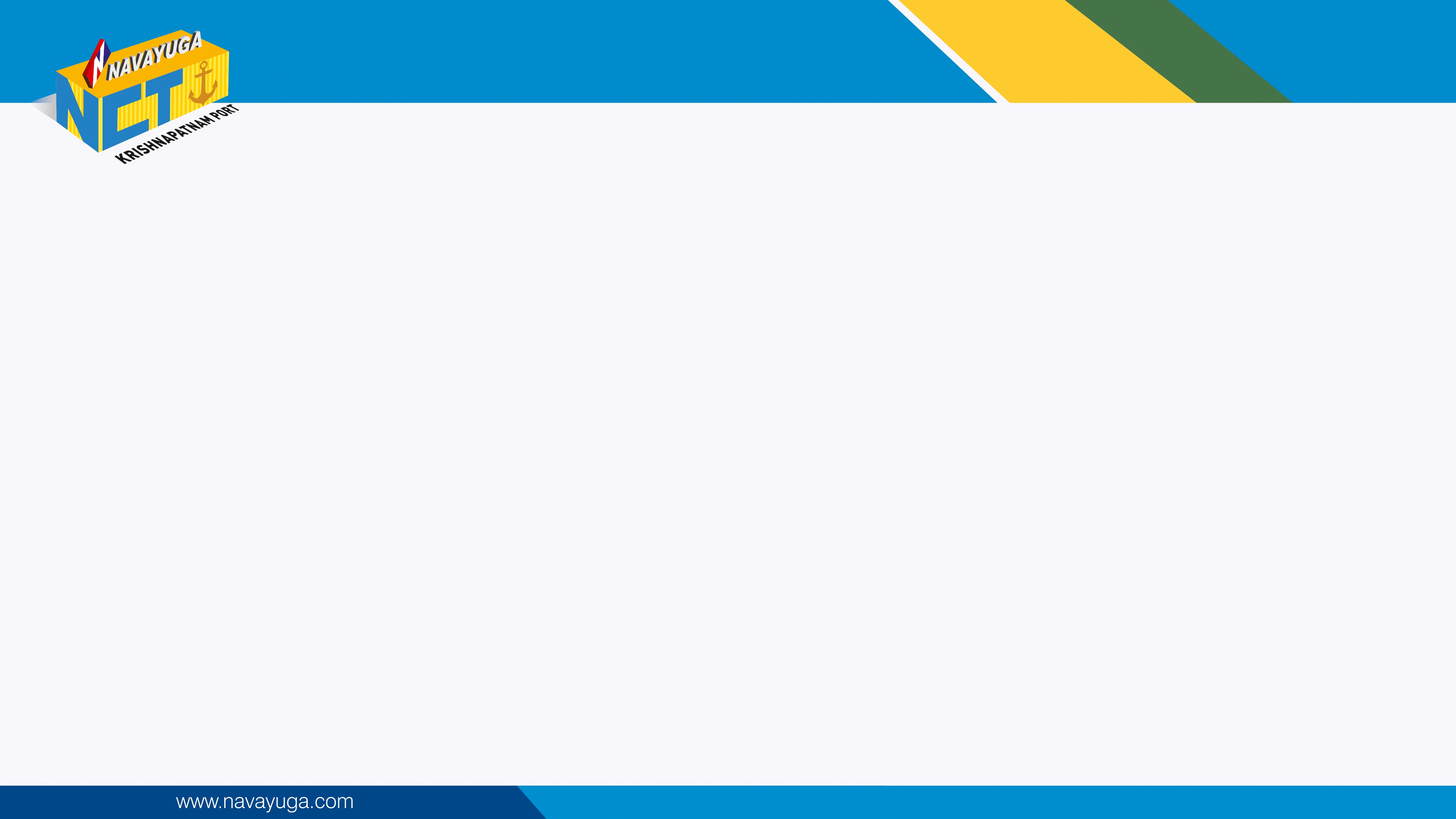 Bharatmala Road Network
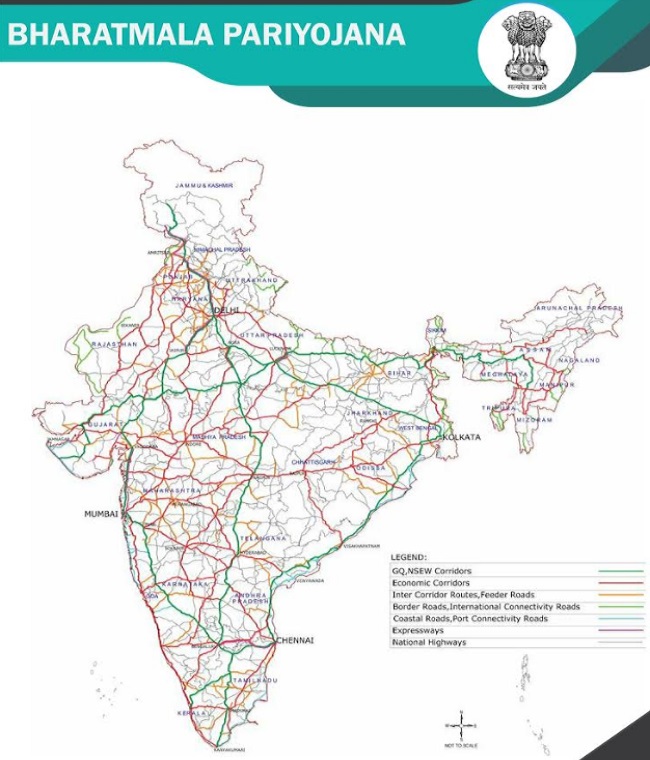 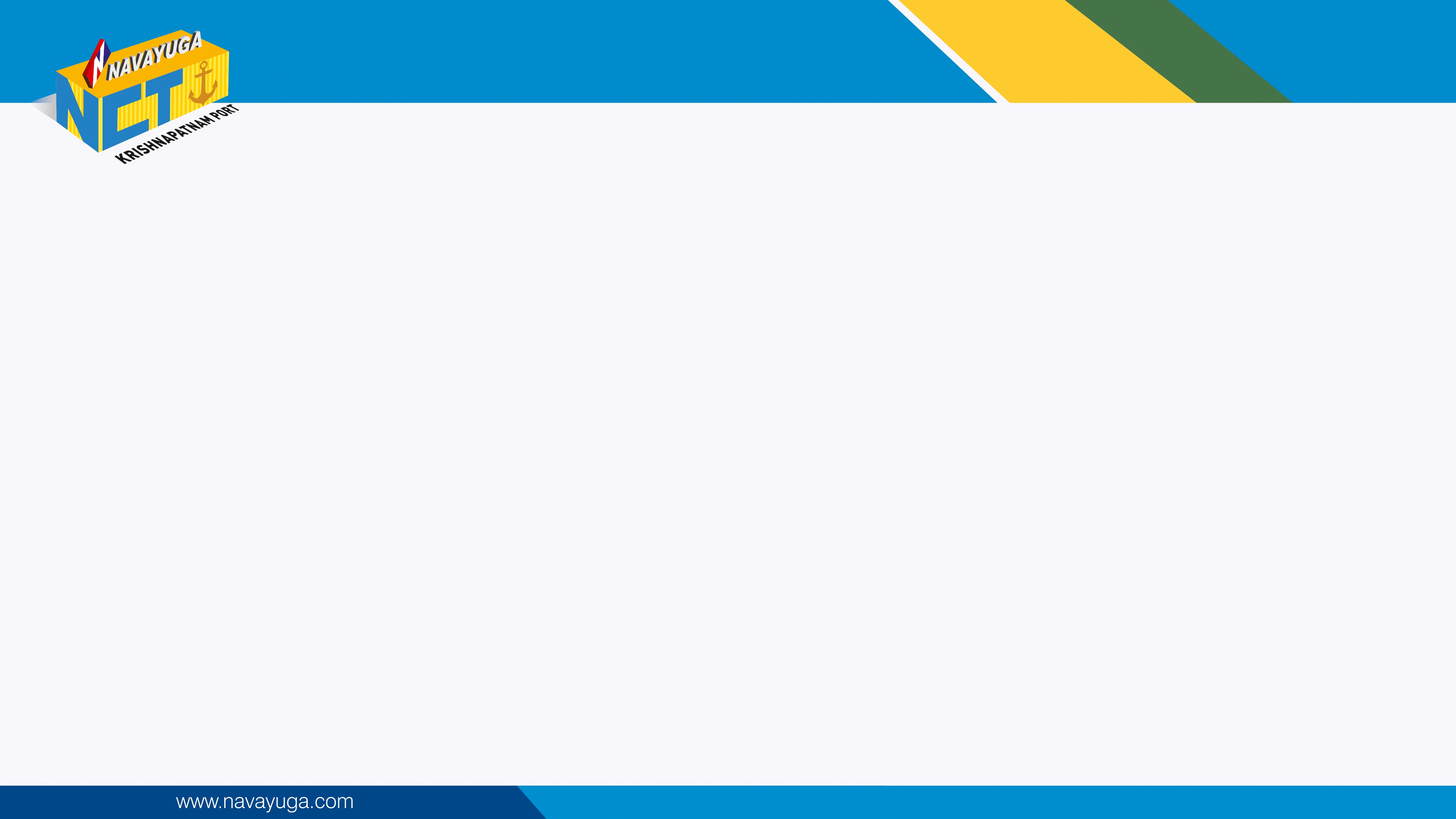 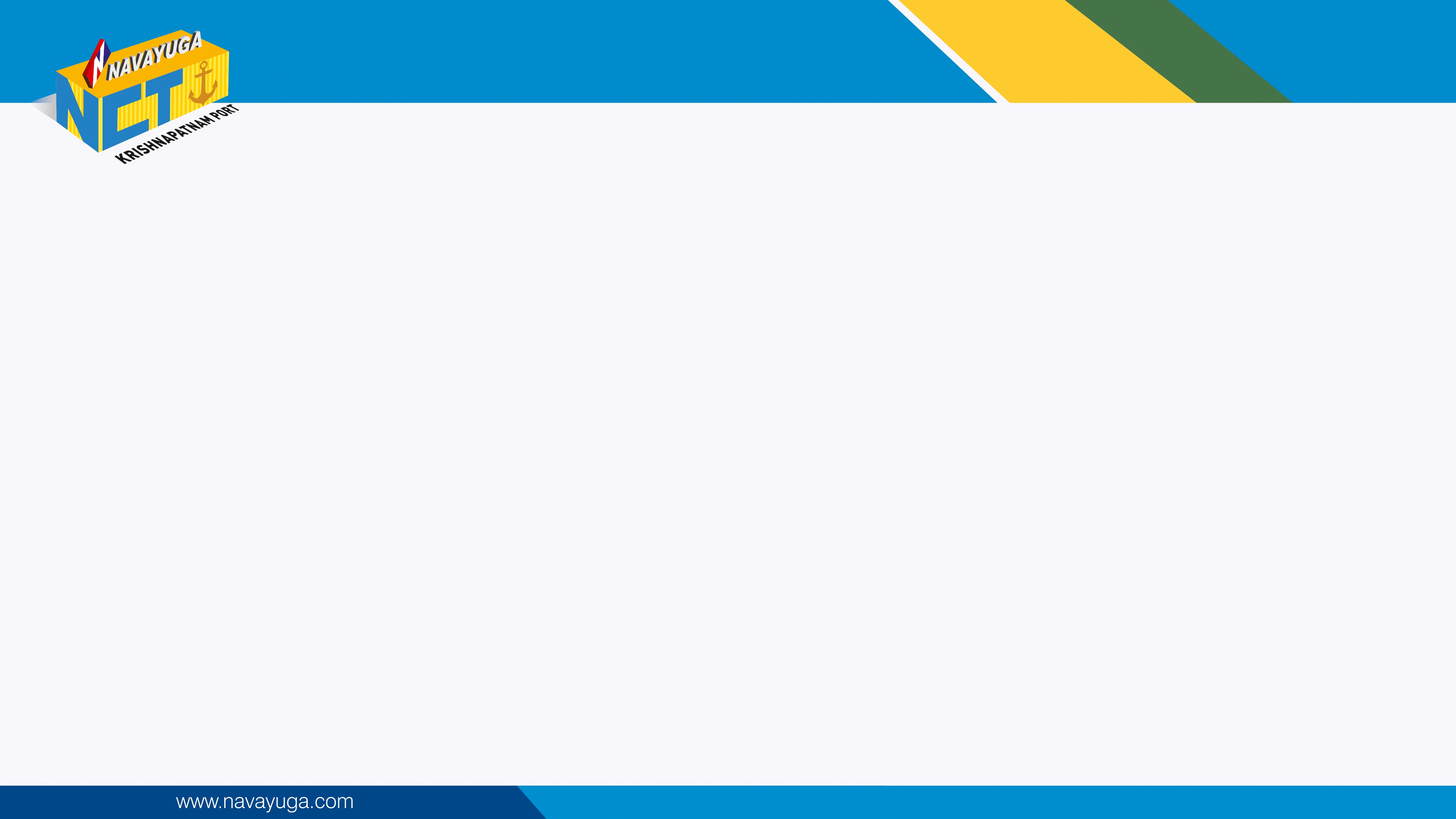 Cabotage Waiver !
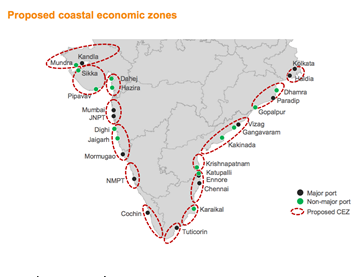 Coastal Economic Zones
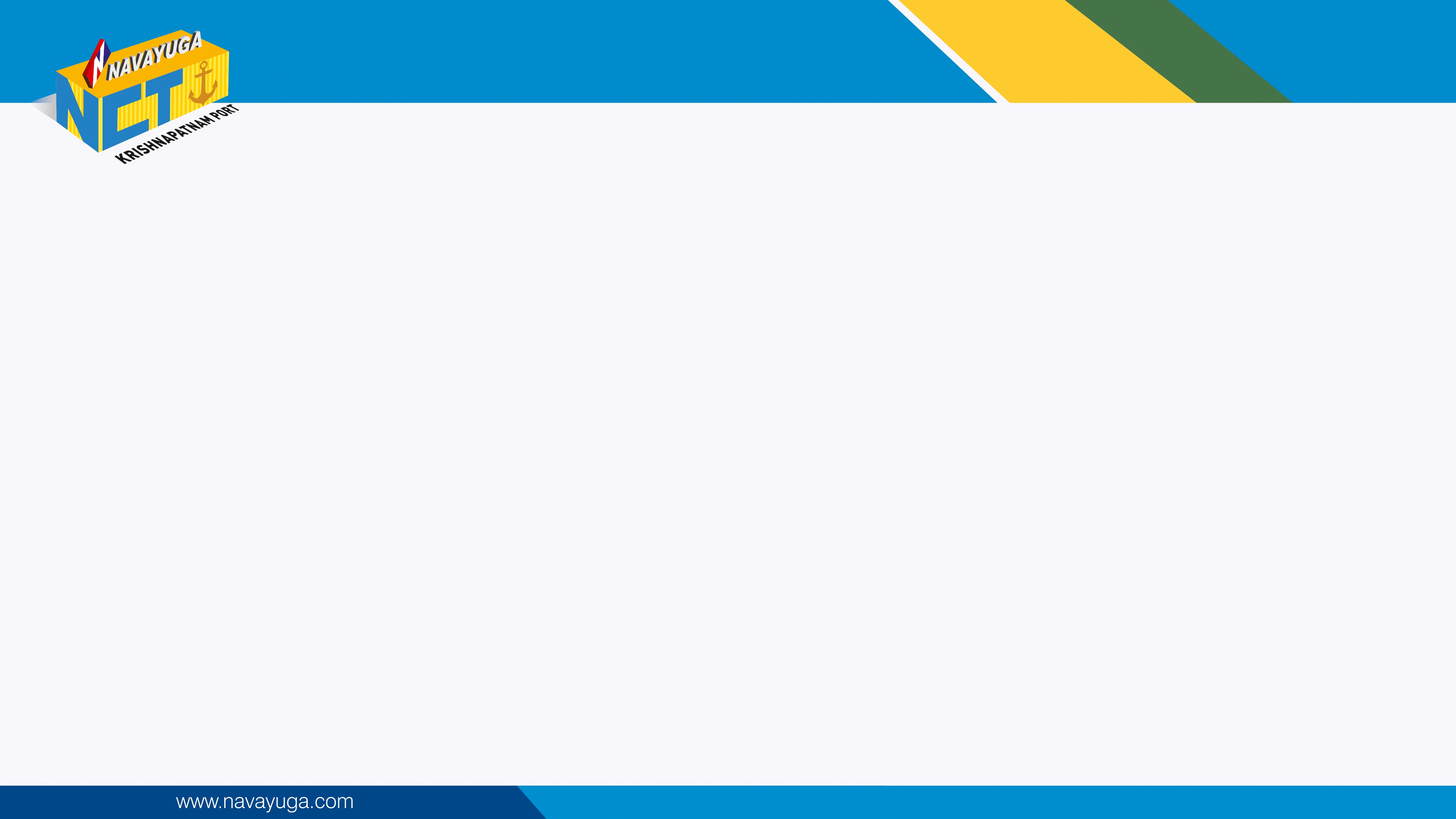 INFRASTRUCTURE & SERVICES
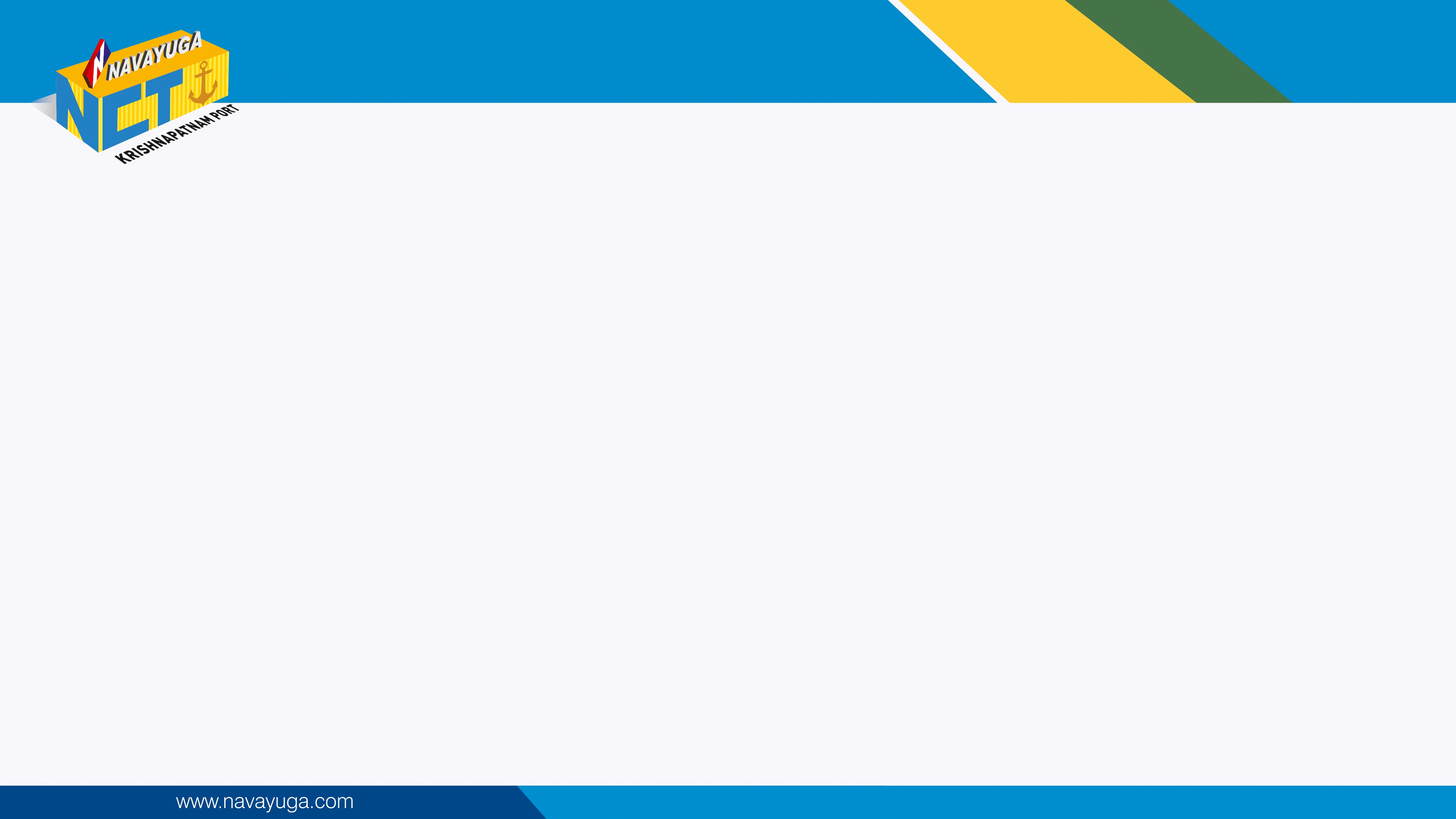 Access / Evacuation by Road
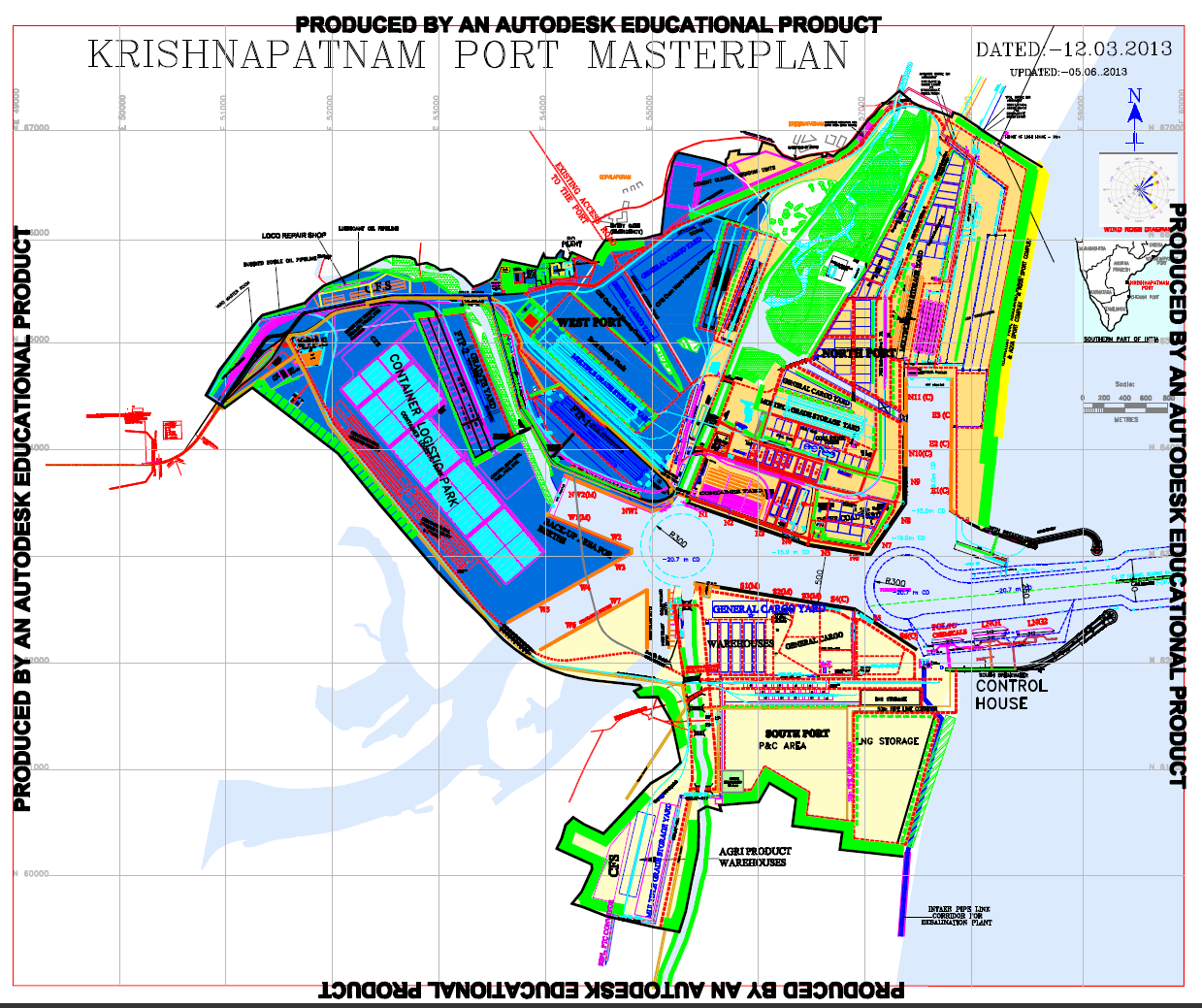 11 berths 
70 MMT
2
1.2 m TEU Terminal
Super Post Panamax QCs
Rail Siding alongside
Port : 6800 acres
External Land : 12000 acres
Draft : 18.5 m
1
Future development
4.8 m TEU Terminal
Future Expansion
42 berths with capacity – 200 MTPA
Container capacity – 6 Mn TEUs
Deepest draft – 22 mts
3
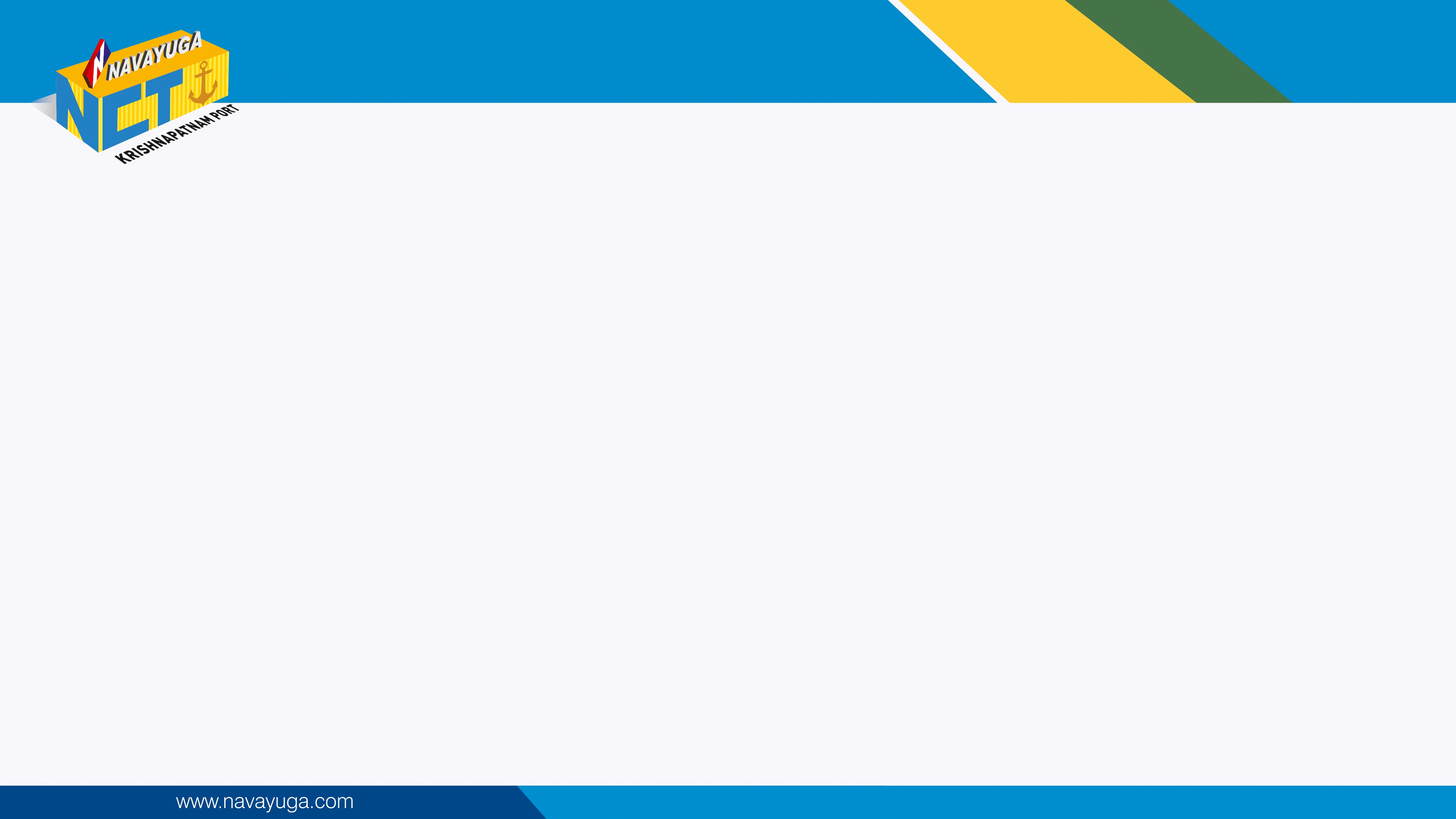 Road Connectivity Infrastructure
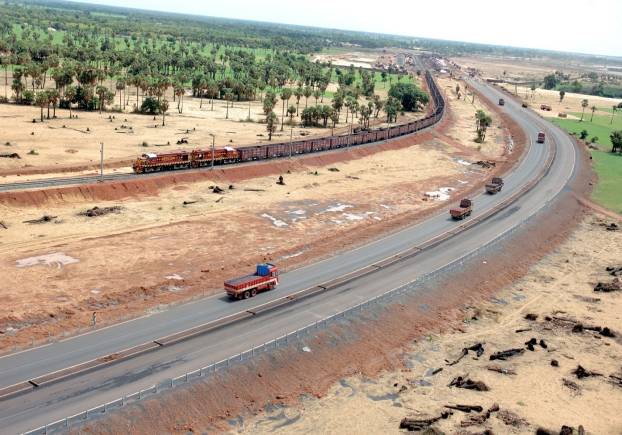 1
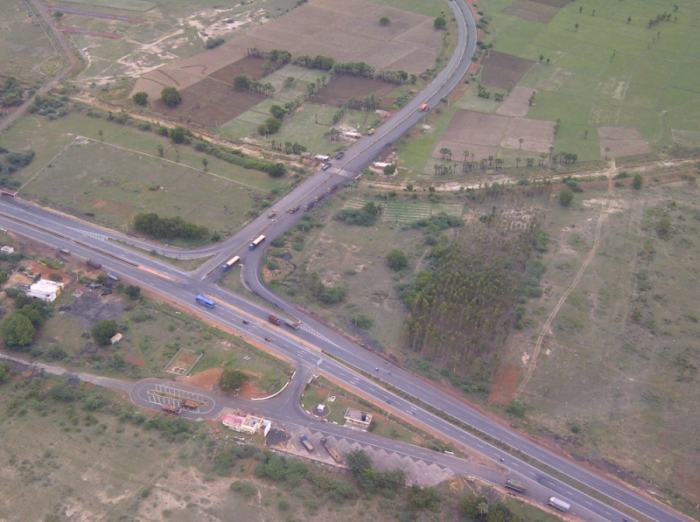 Dedicated  4-lane road
NH-5: Chennai to Kolkata
NH-5 Junction
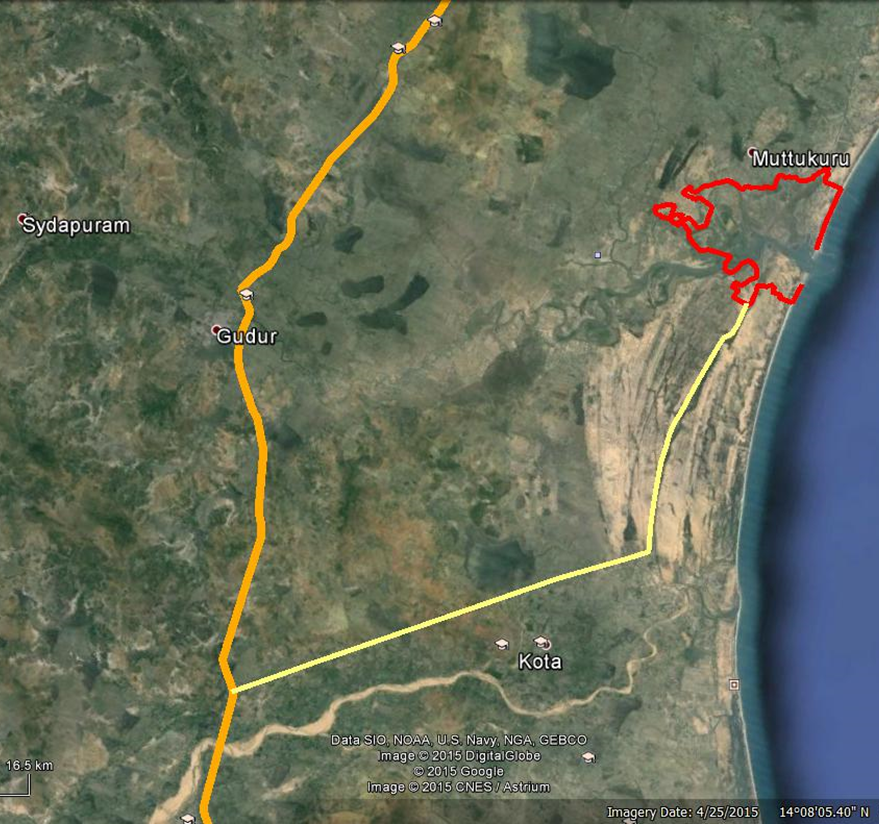 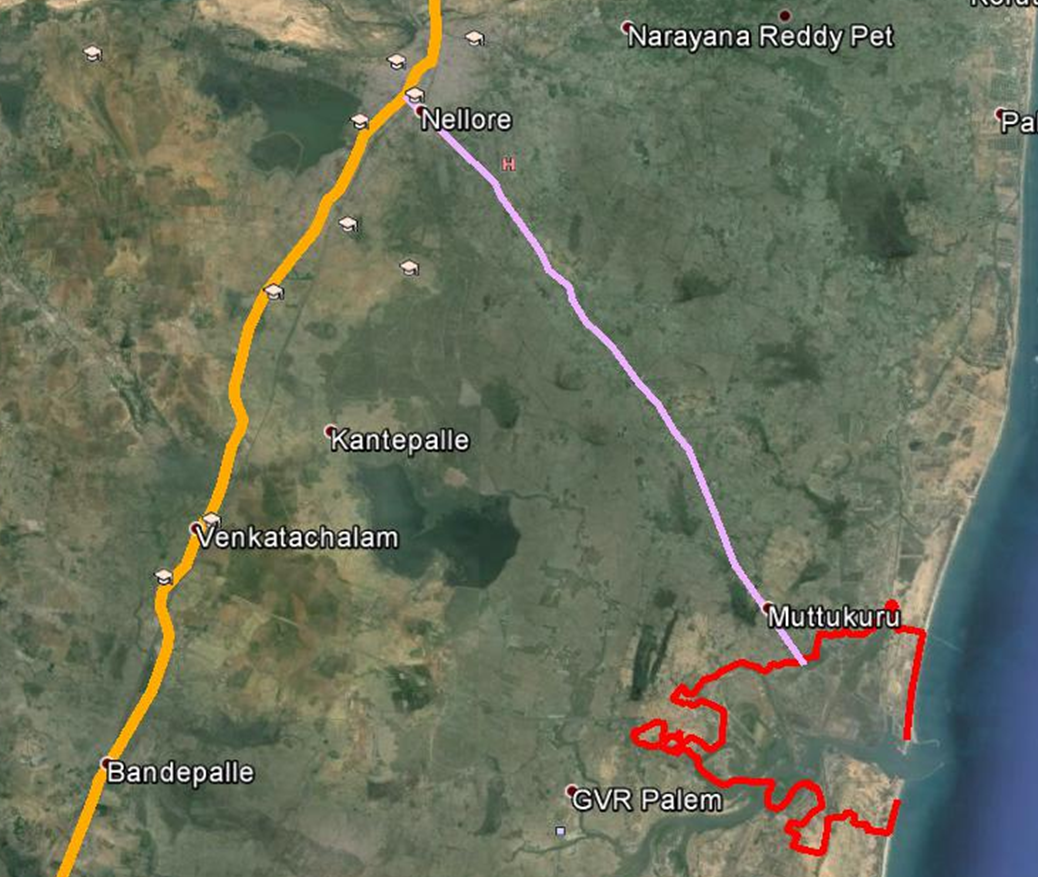 2
3 access/ evacuation roads- West, North & South
3
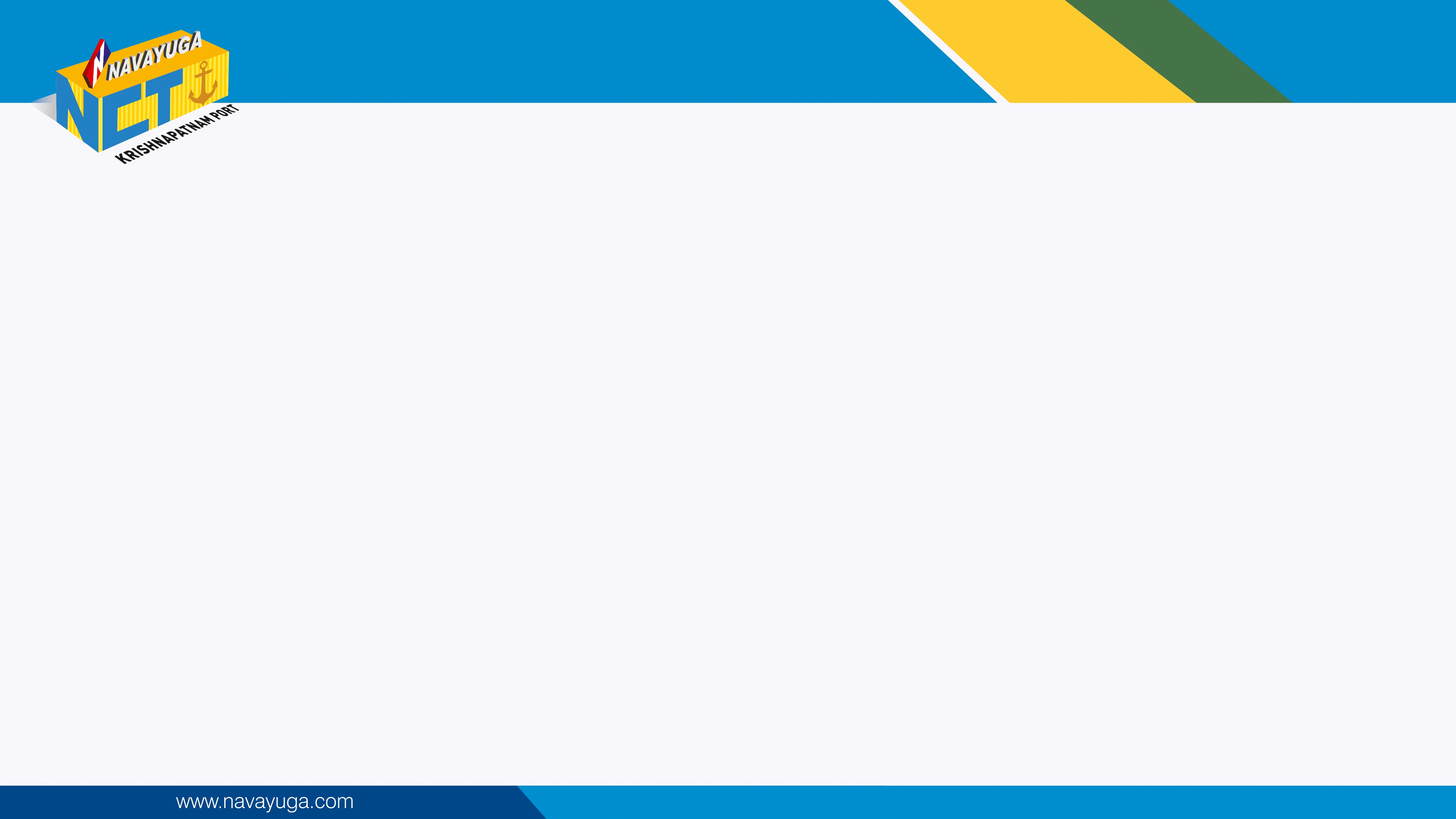 Road widening approved
New Road Connectivity Projects
National Highway
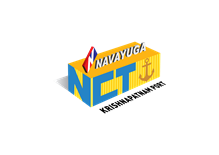 Current Western Road
Widening to 6 lane approved
All projects approved by Govt
Tenders issued for construction
Tenders awarded
2-3 year timeline for the completion of all
3 New Roads approved
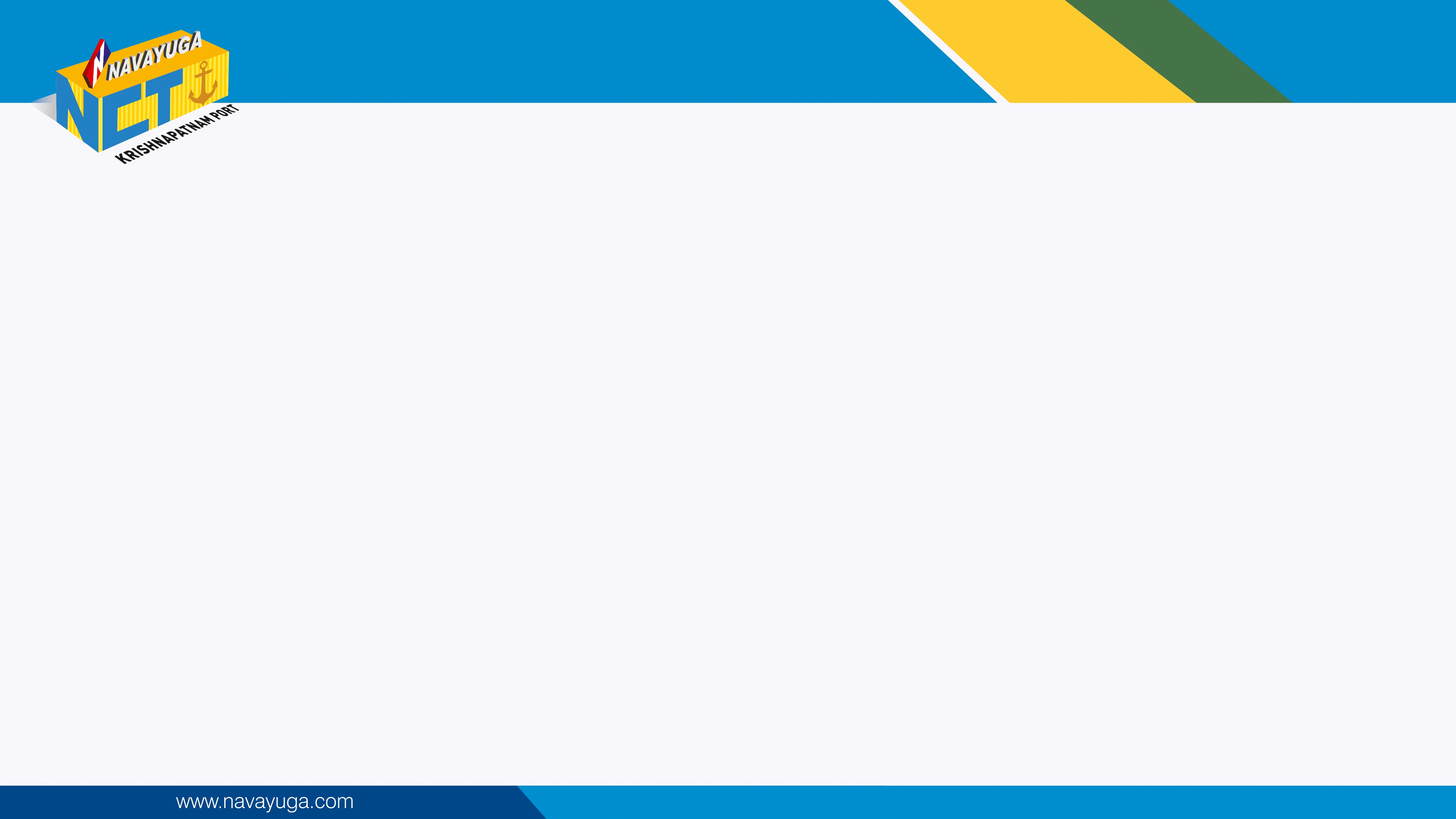 NCT – Terminal Infrastructure
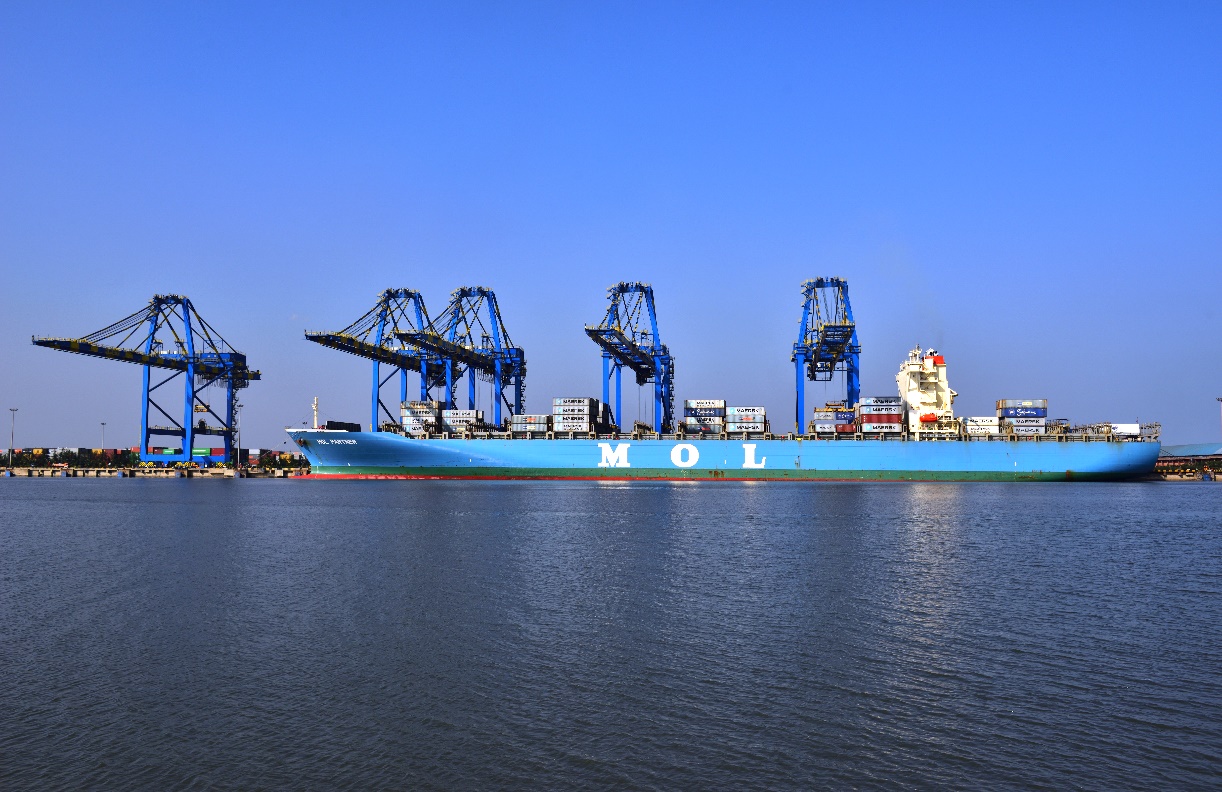 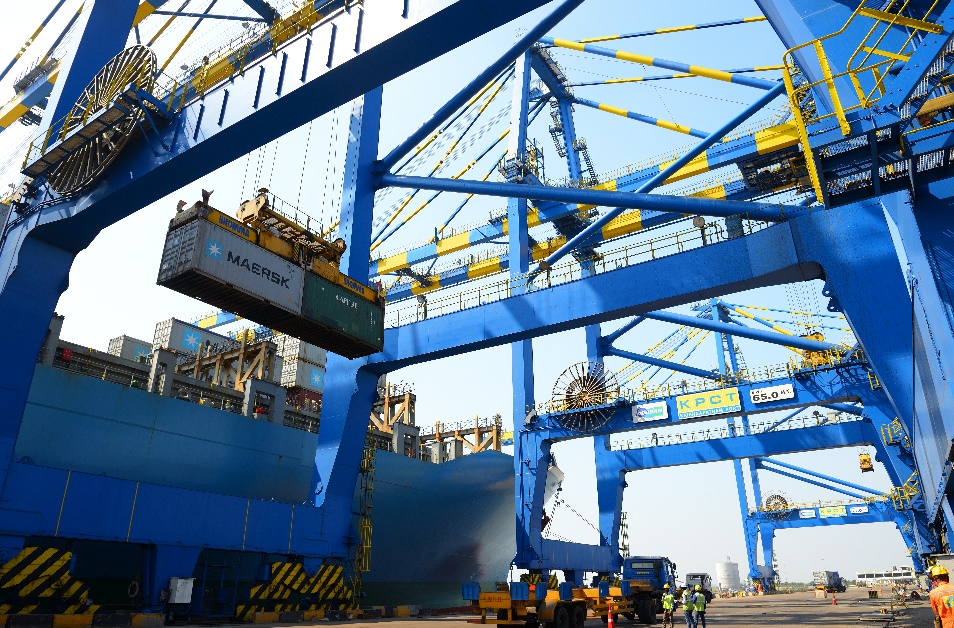 16m draft
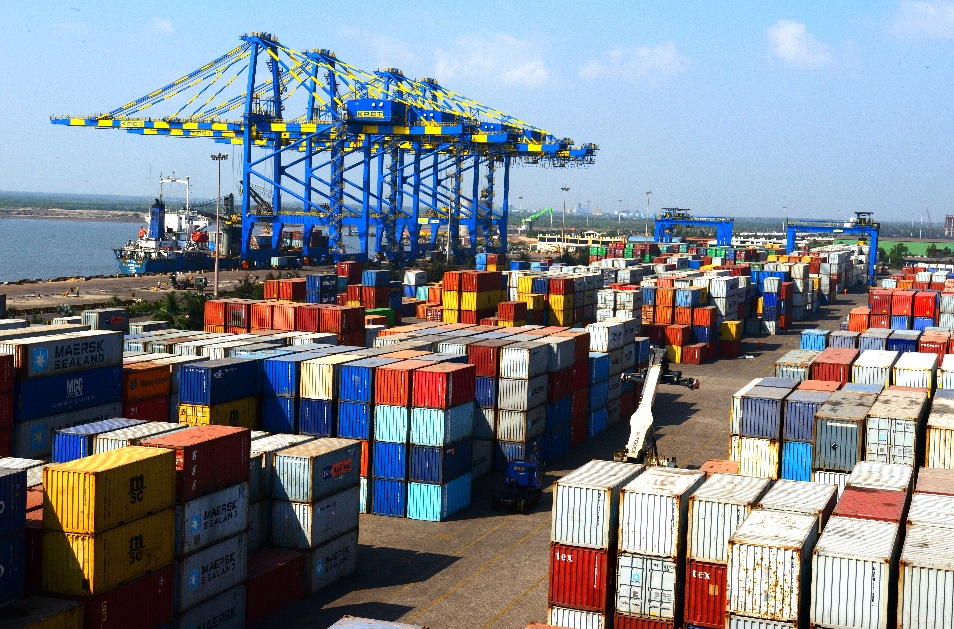 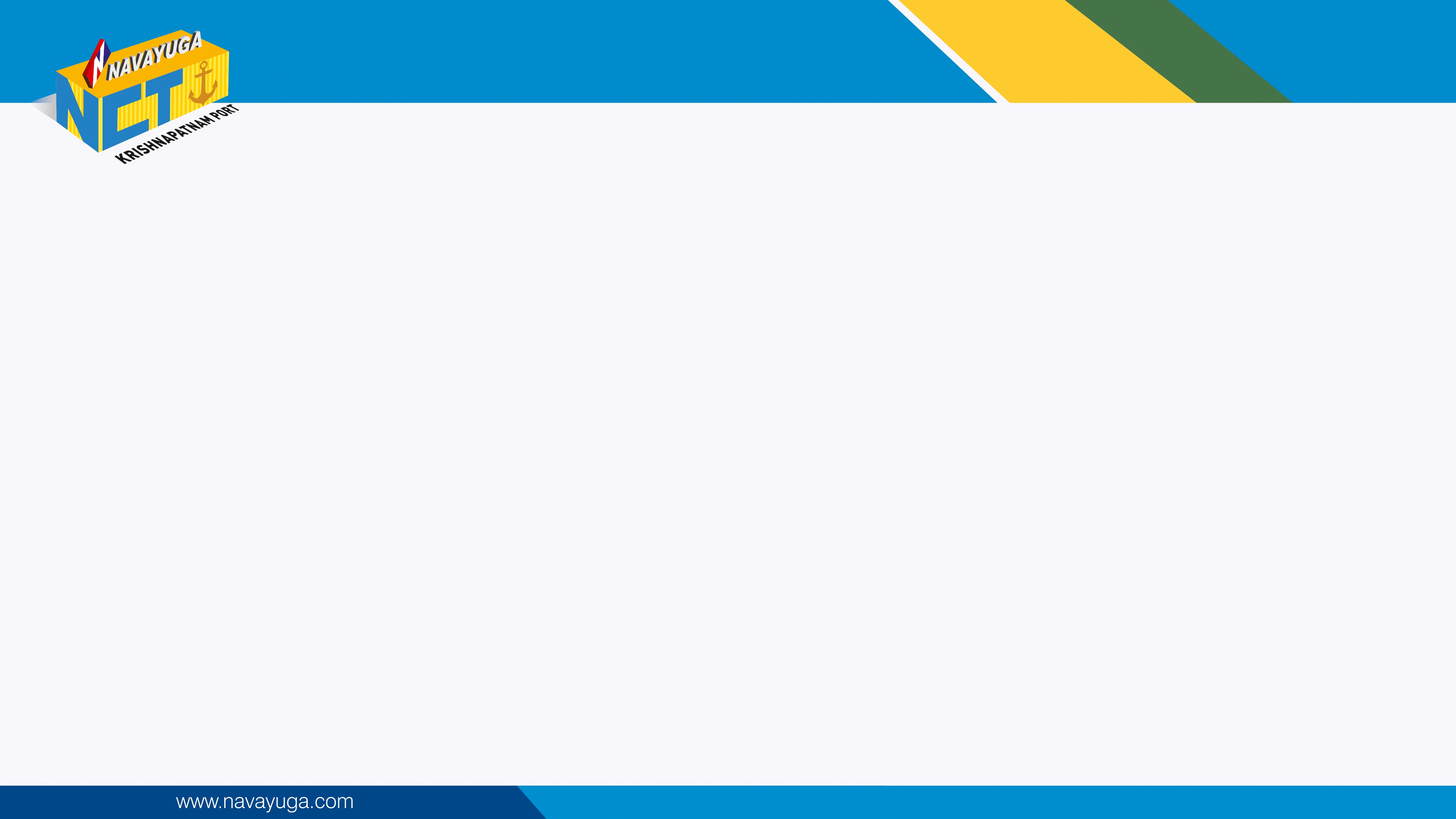 5 New RTGs
Commissioned
July 2018
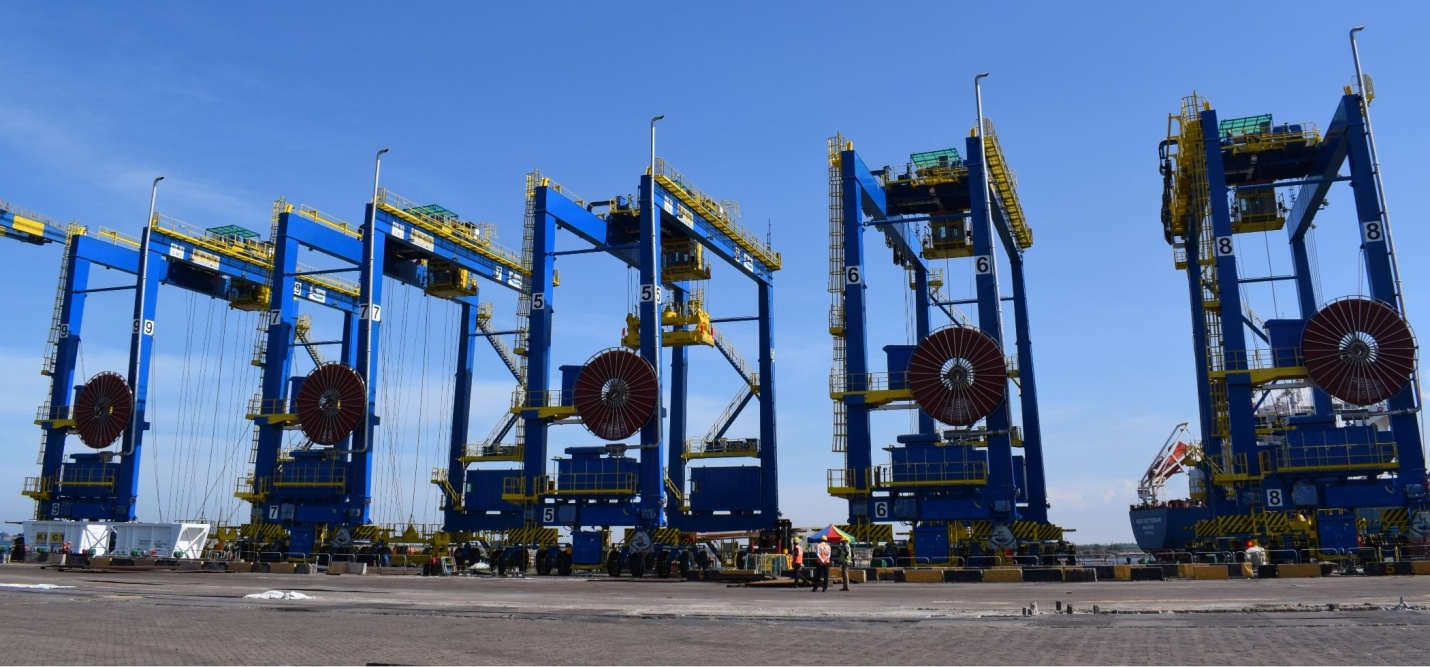 5 new e-RTGs which have the potential to reduce energy costs by 80% and operating noise level by 65% whilst cutting down more than 1400 tonnes of Greenhouse Gases (GHG) emissions vis-à-vis the traditional diesel run RTGs.
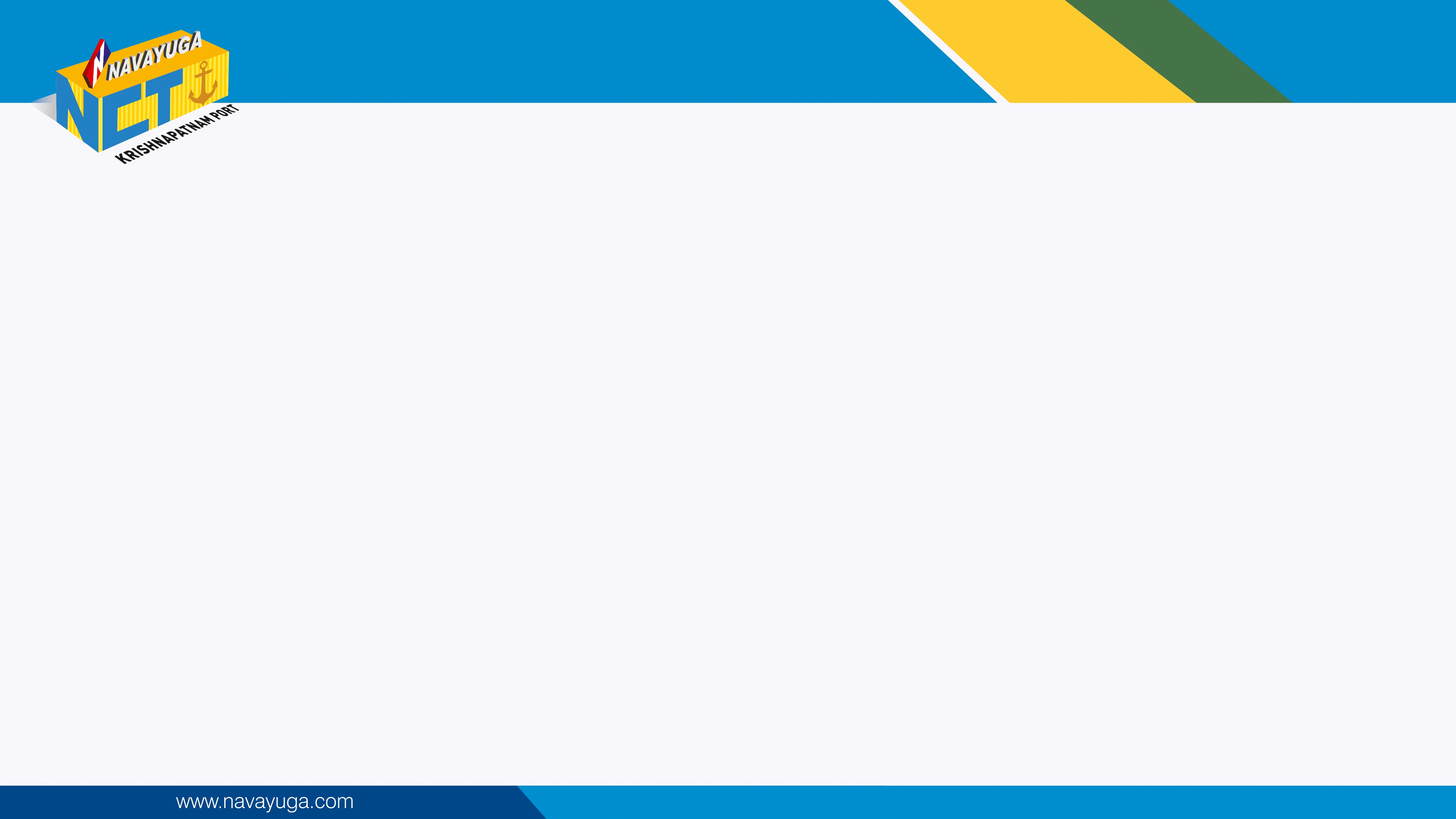 Berth Extension Plan
Current  Coastal vessels : 150 m additional quay length;  Handled with 2 MHCs 

Scheduled for upgradation to a regular berth
Total Quay length : 650 +150 +100 = 900m
3 SPP QCs – new acquisition
Back up yard : Terminal capacity upgradation to 2 m TEUs
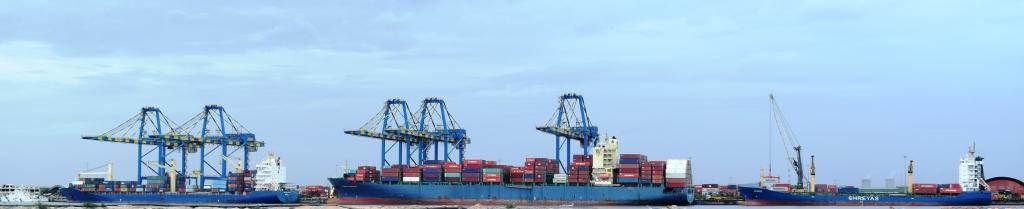 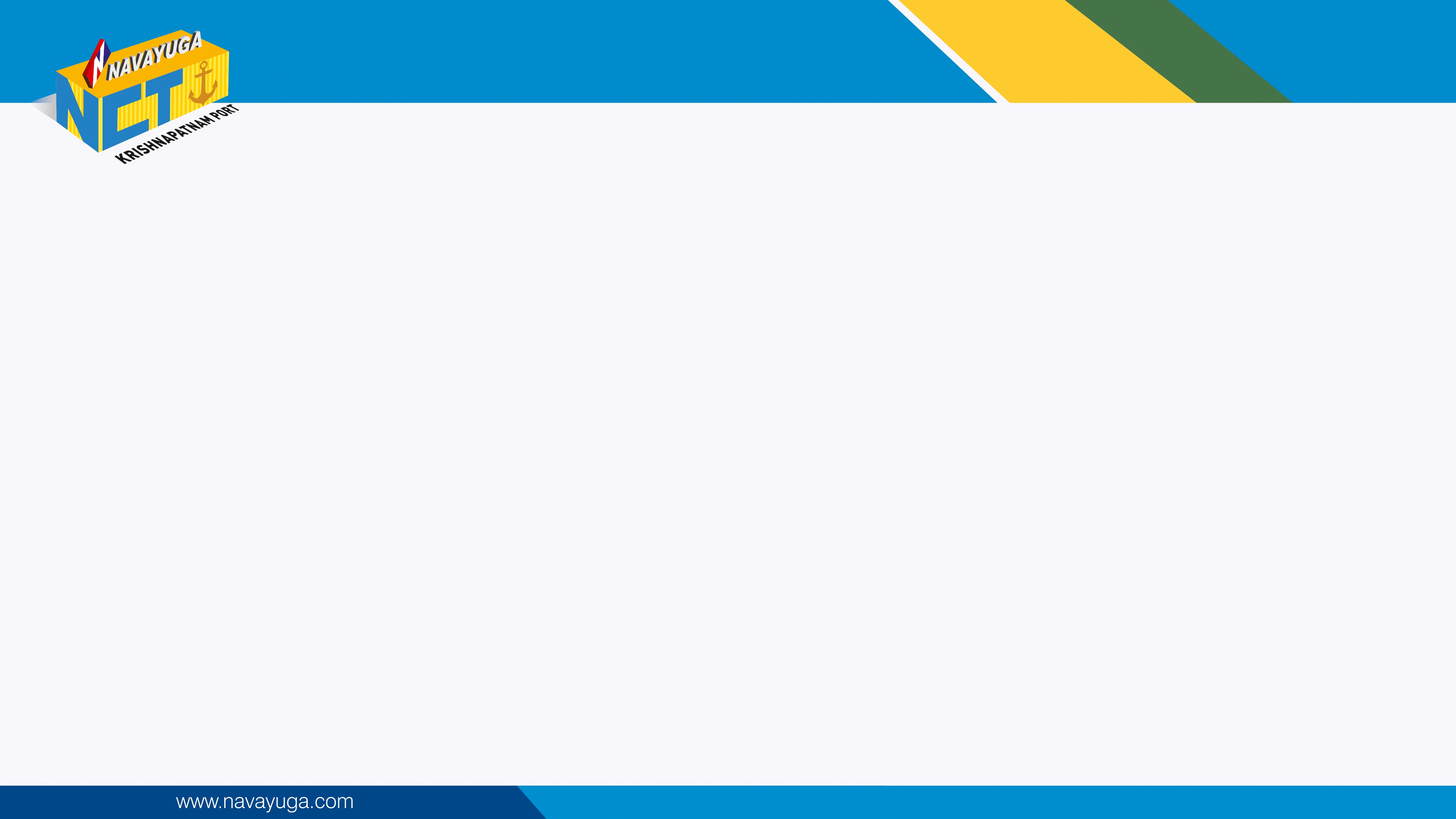 Berth Extension Plan
Scheduled upgradation
2019 / Qtr2
Timeline for readiness of the quay line extension to 900m and deployment of 3 new QCs : June 2019
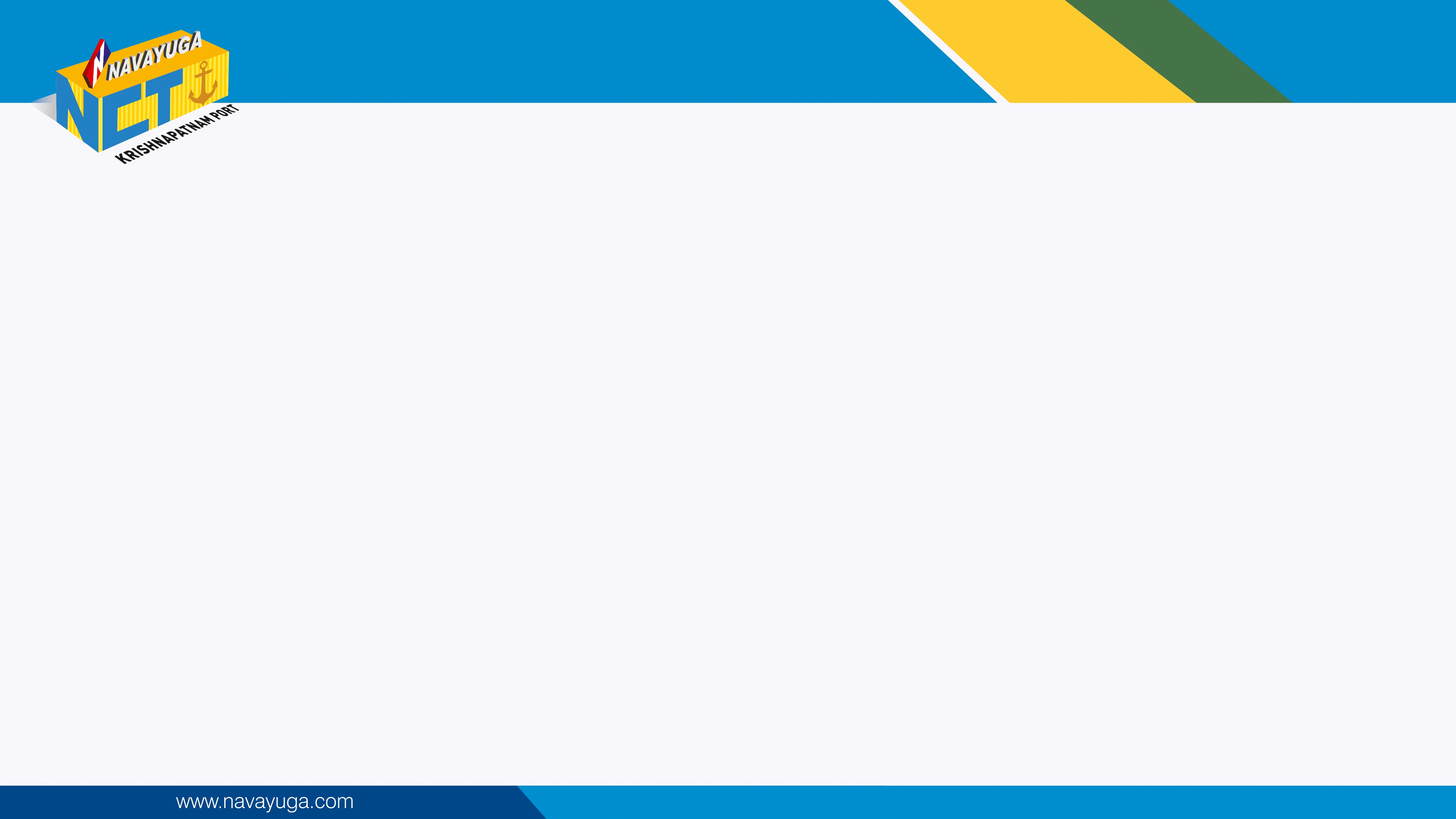 Container Scanner
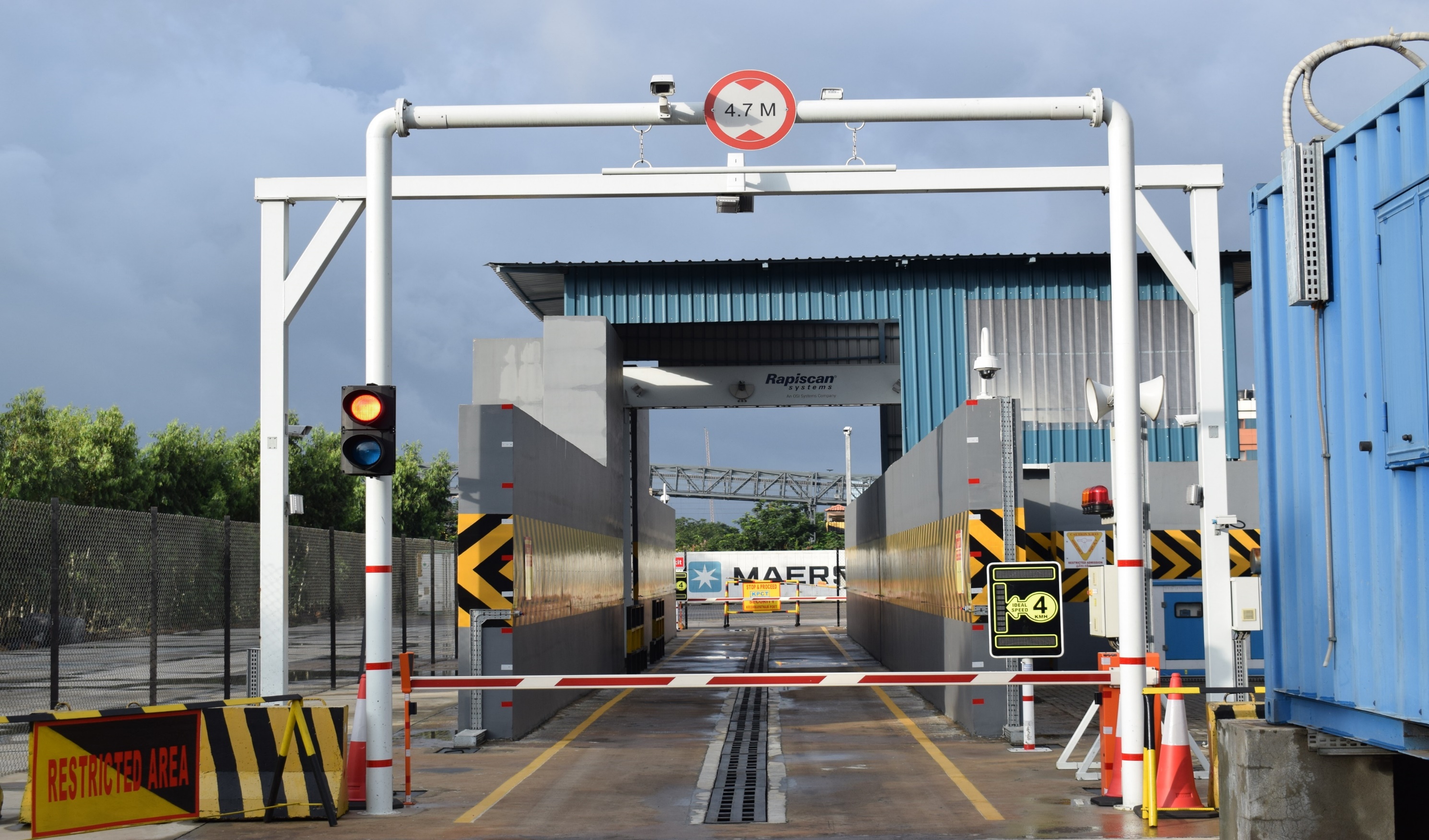 Rapi Scan Scanner
Trailer Drive Through
Most sophisticated drive through container scanner installed, commissioned and Operational at NCT
Permission granted from 9th May 2018
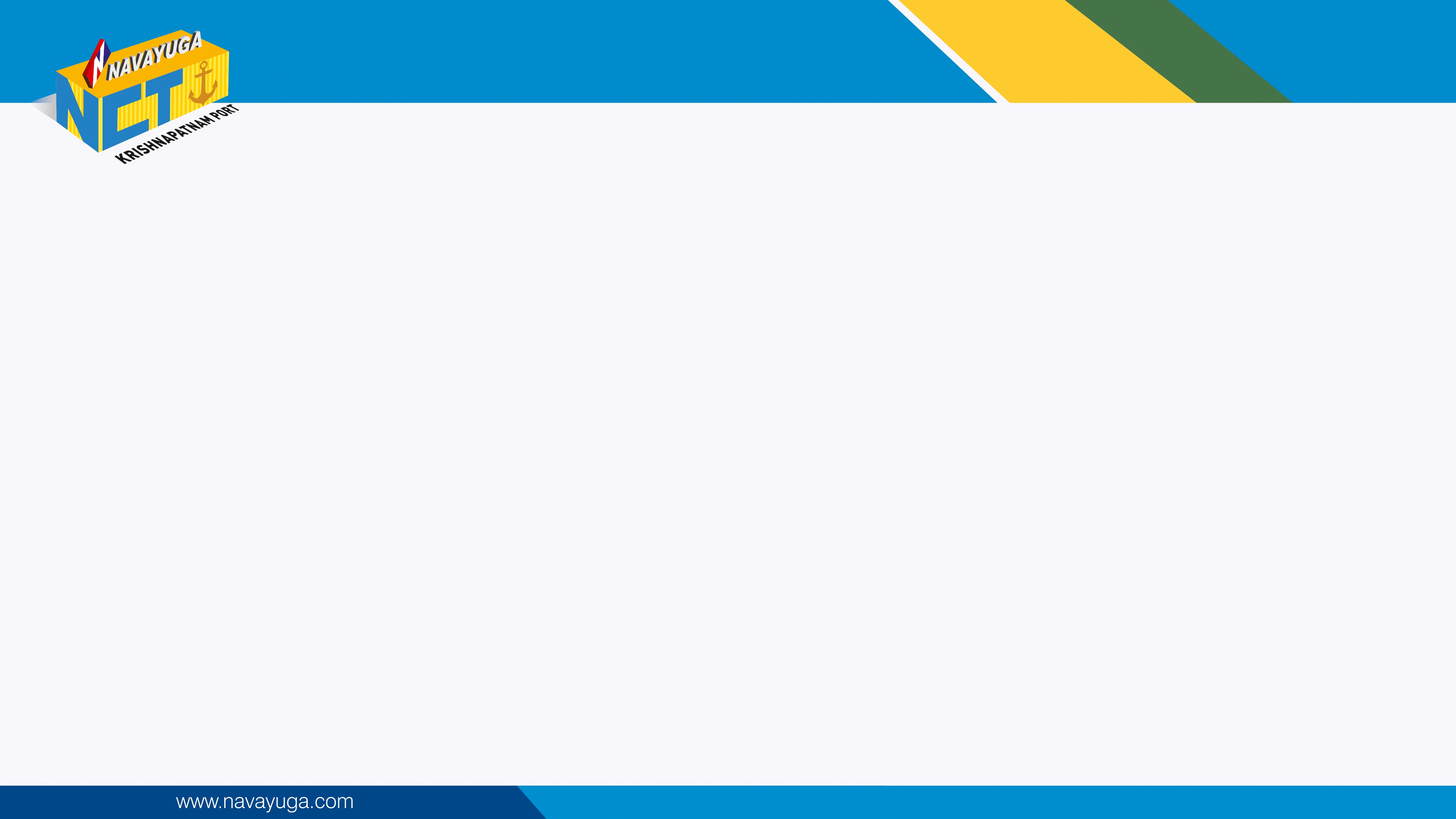 Container Scanner
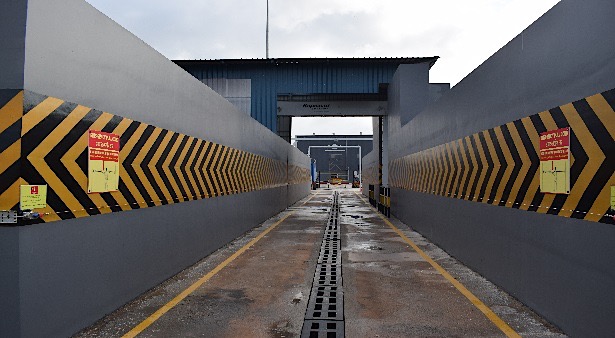 1ST OF ITS KIND IN INDIA!
Rapiscan Eagle P60
High Throughput Inspection with a Portal Scanner
Inspect Dense Cargo with Powerful 6 MV X-ray Imaging
Find Contraband with Material Separation
Penetration up to 320 mm of steel
80 Scans / Hour
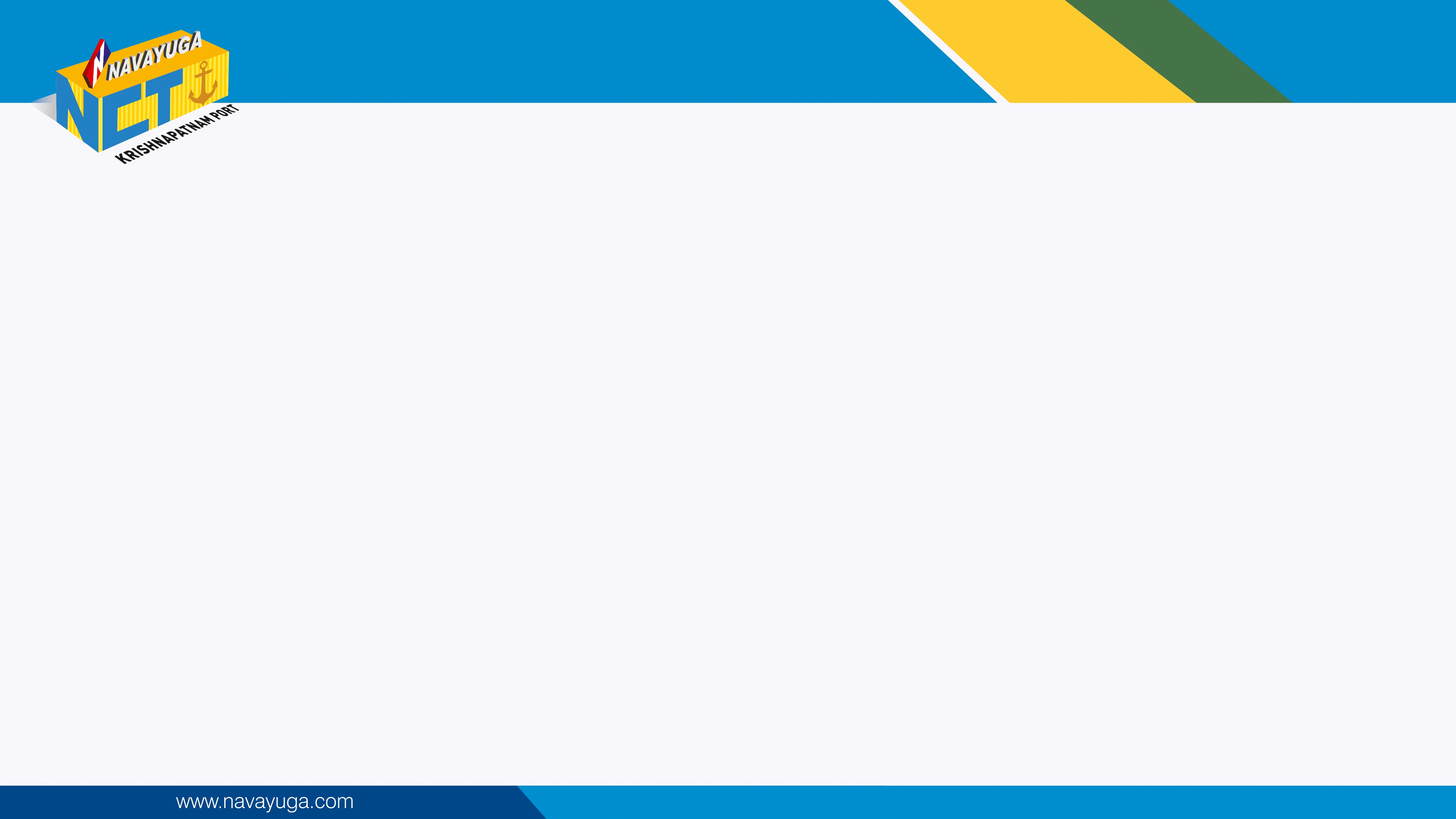 Vessel Services
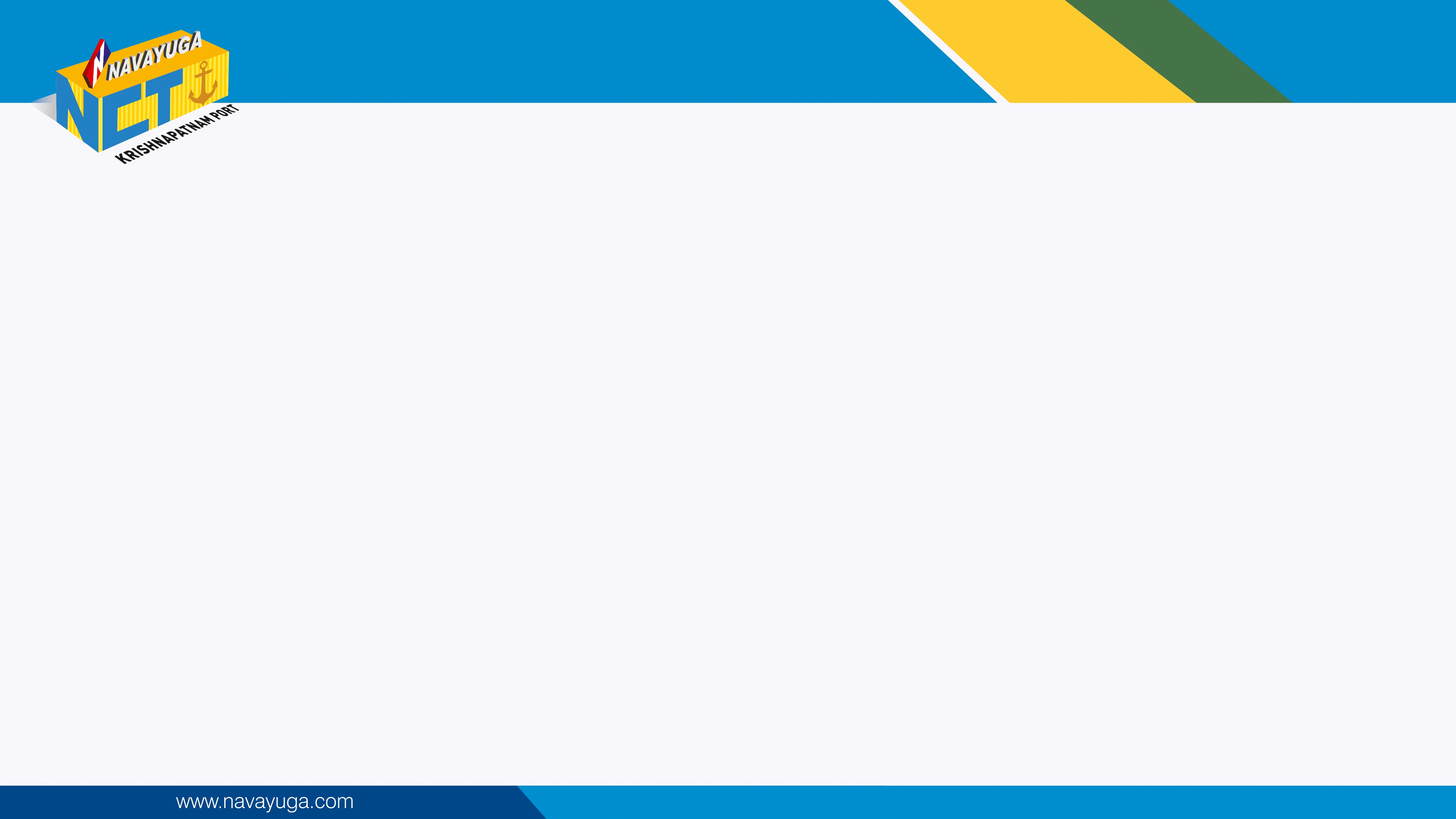 Vessel Services at NCT
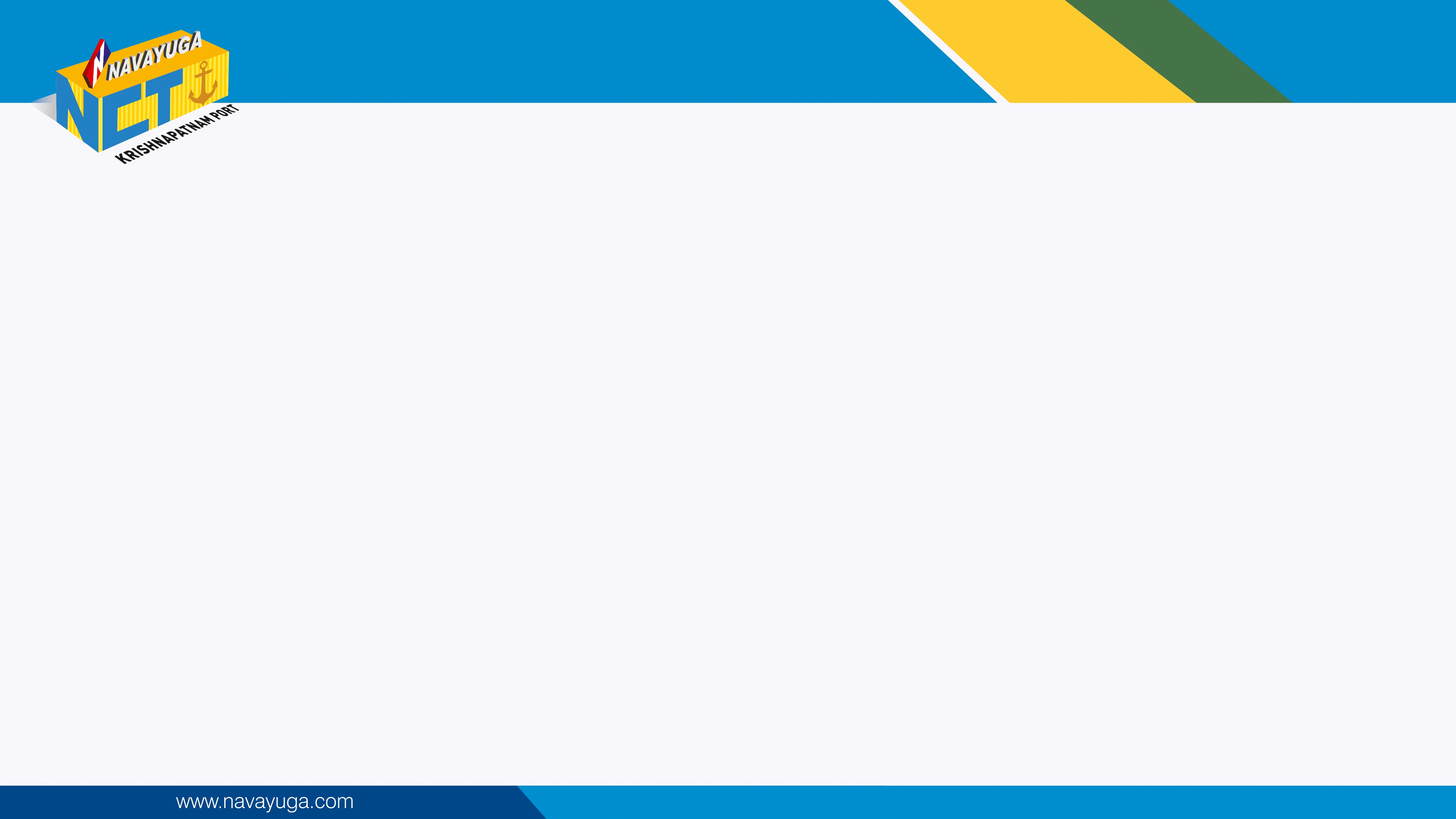 Coastal Feeder Network Efficiency
Shreyas, SCI, Samudera – Indian Flag
Xpress Feeders – Foreign Flag
5 coastal feeder sailings per week
Better utilization of feeder vessel : Singapore – Kolkata : 6.5 days Krishnapatnam – Kolkata : 3.5 days
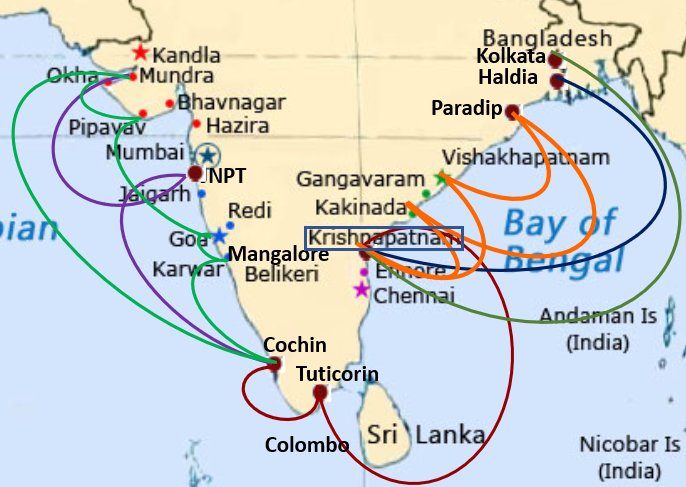 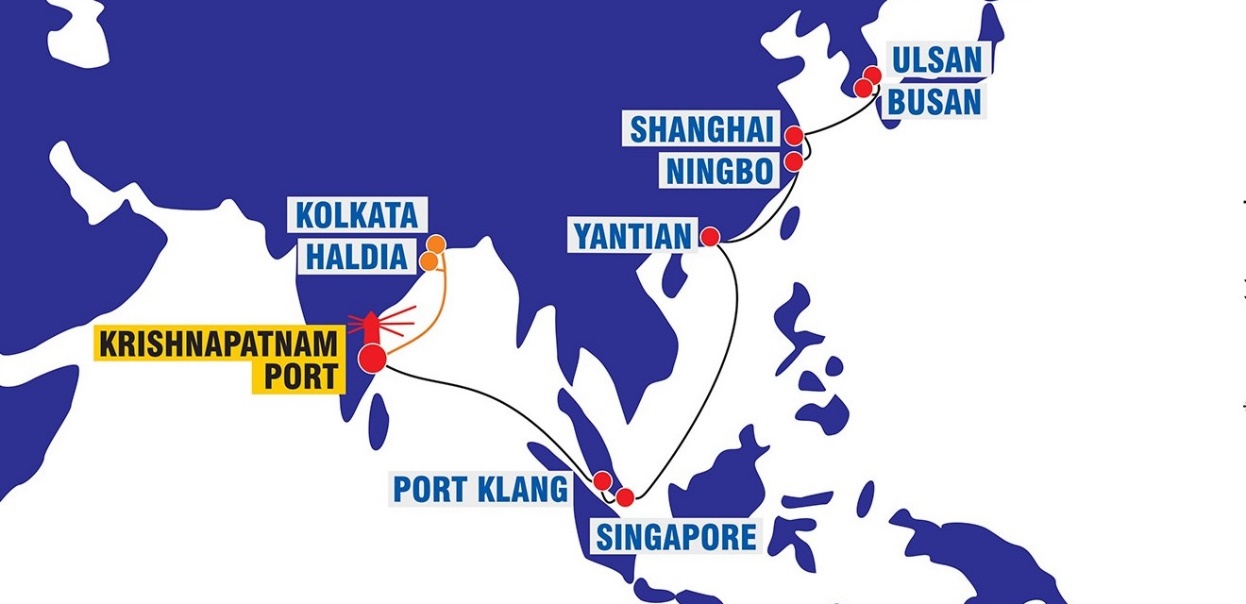 Nov 2018
20600 TEUs T/P vol
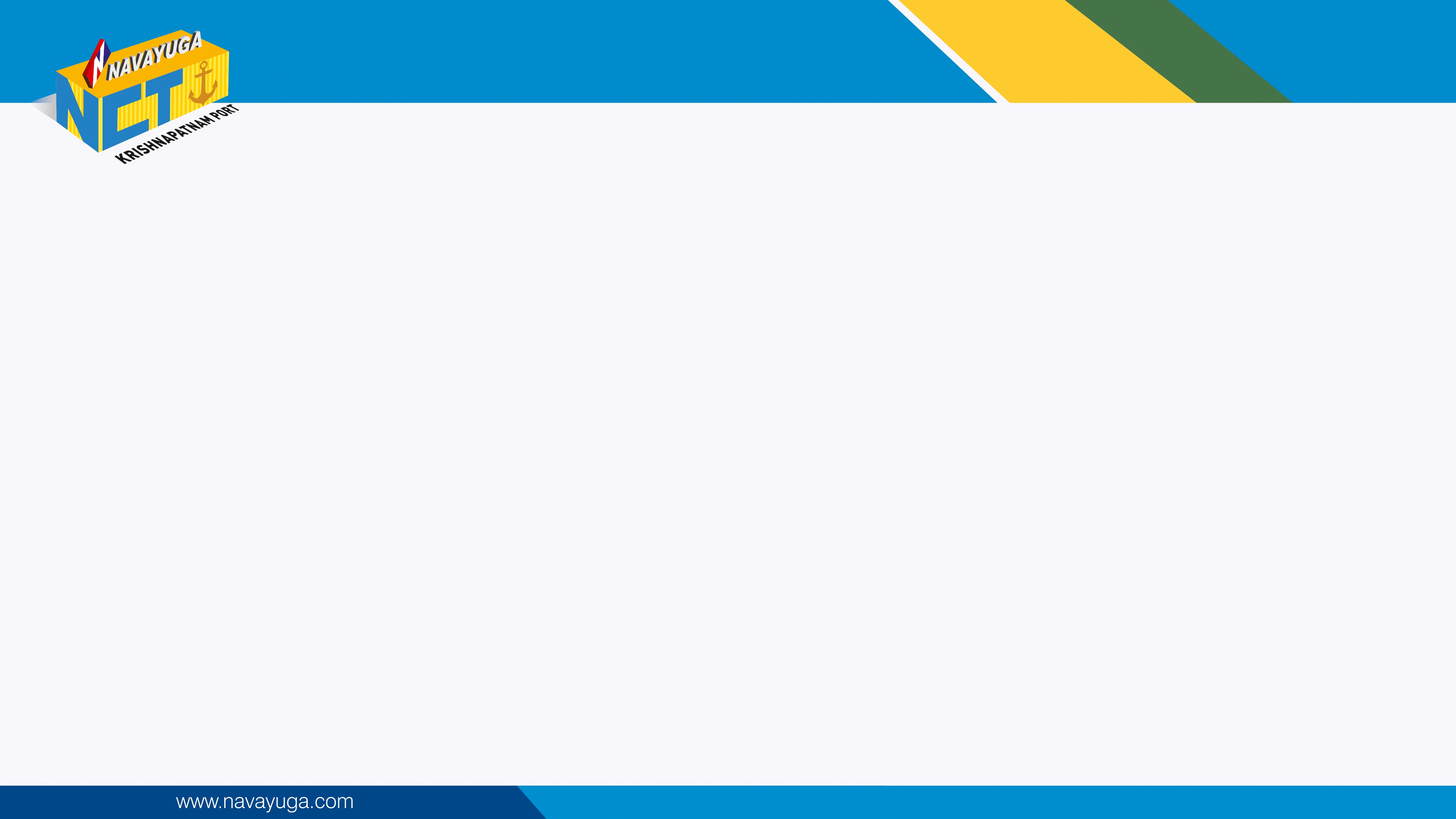 Feeder Vessel Services 
Krishnapatnam to Kolkata/Haldia
4 sailings per week
Every alternate day departure
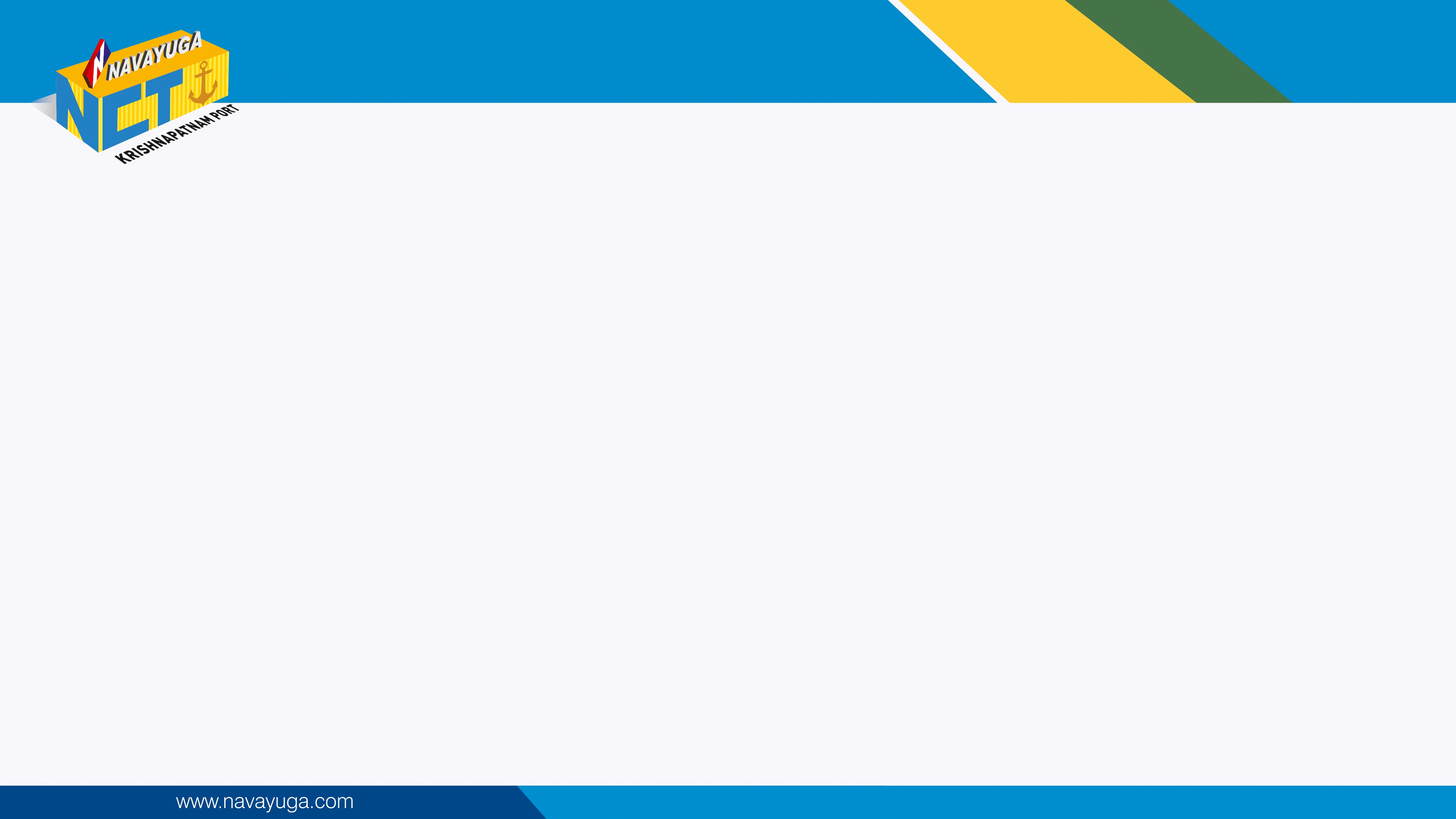 Coastal Feeder Network Efficiency
Need for Infrastructure upgrade for window berths.

Priority berthing for Coastal Vessels can be considered
Acceptance by receivers / shippers for shipments via Haldia will increase the efficiency of coastal feeders.
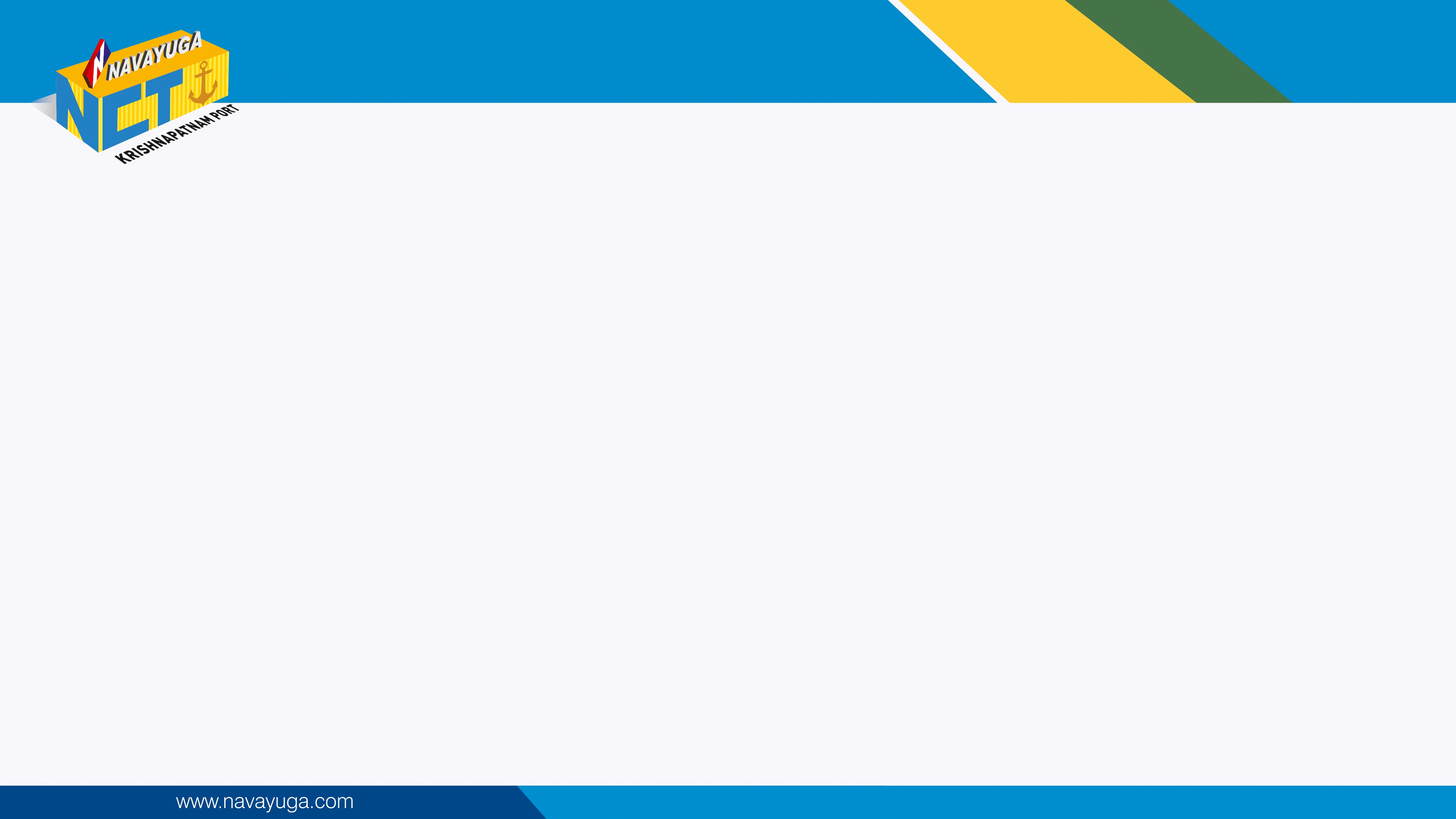 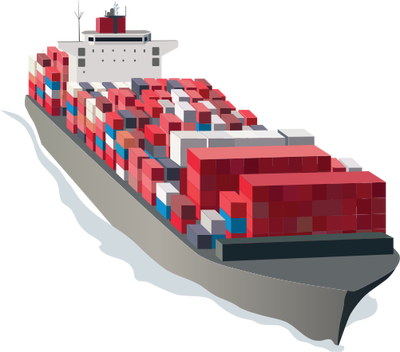 Cargo Control: India’s imports are controlled by overseas suppliers
Importers being subjected to higher logistics costs
Action Needed!
Conversion of import contracts from CIF to FOB
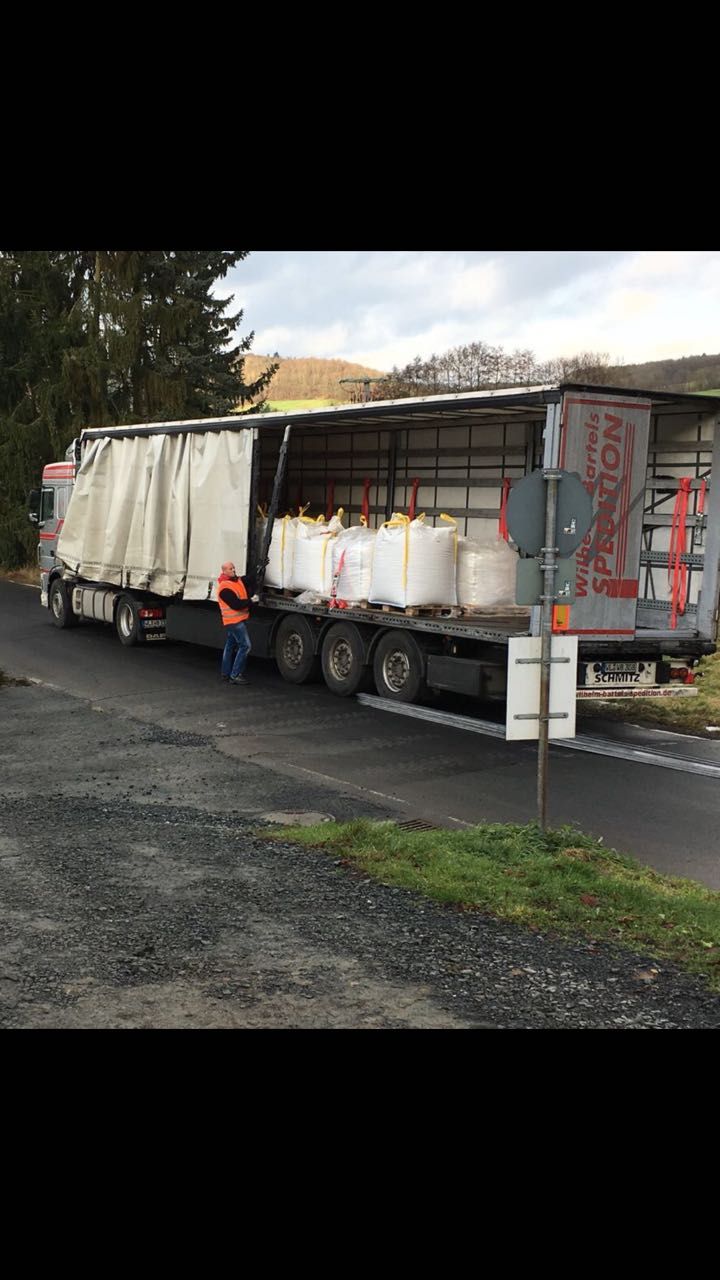 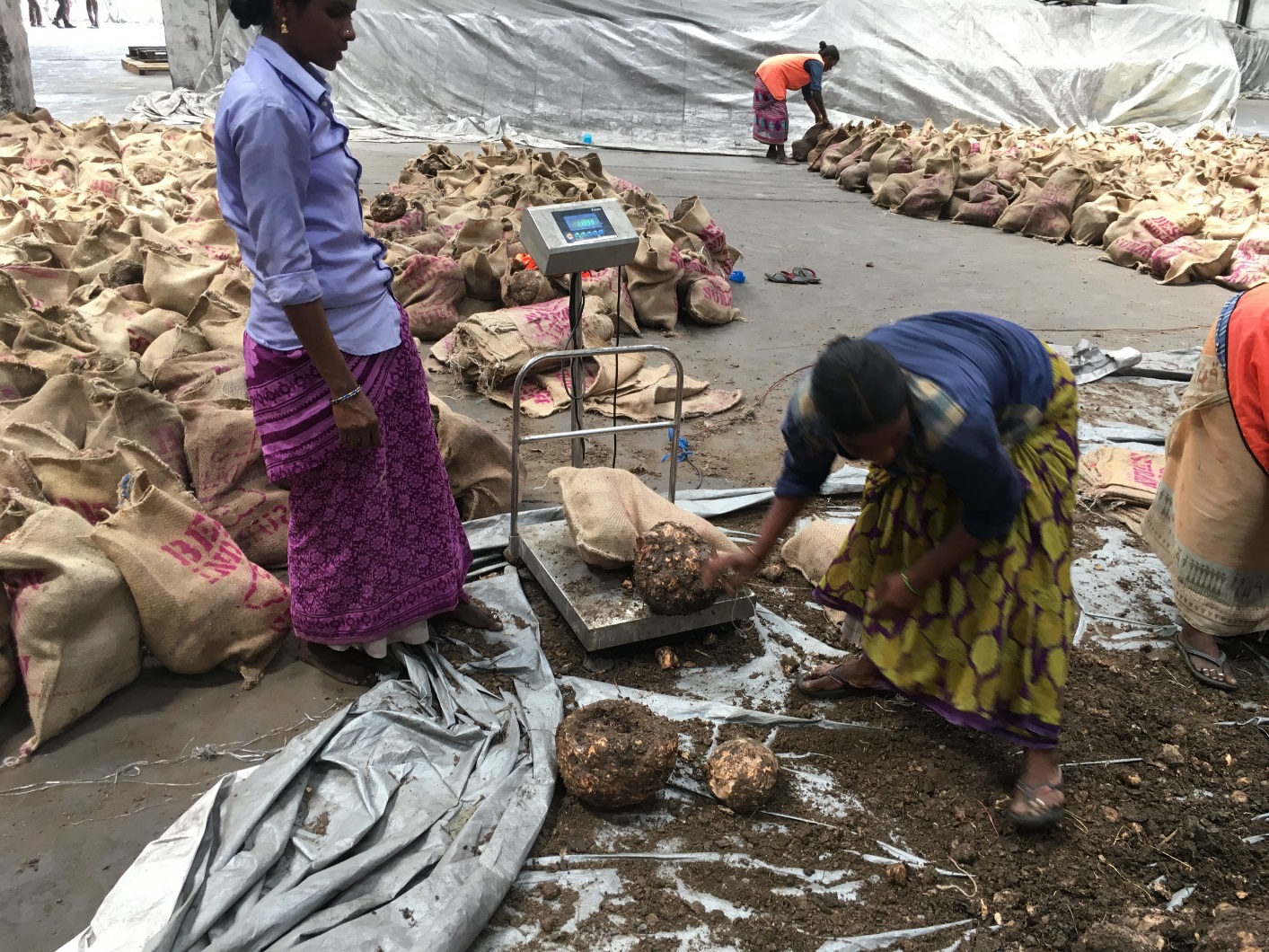 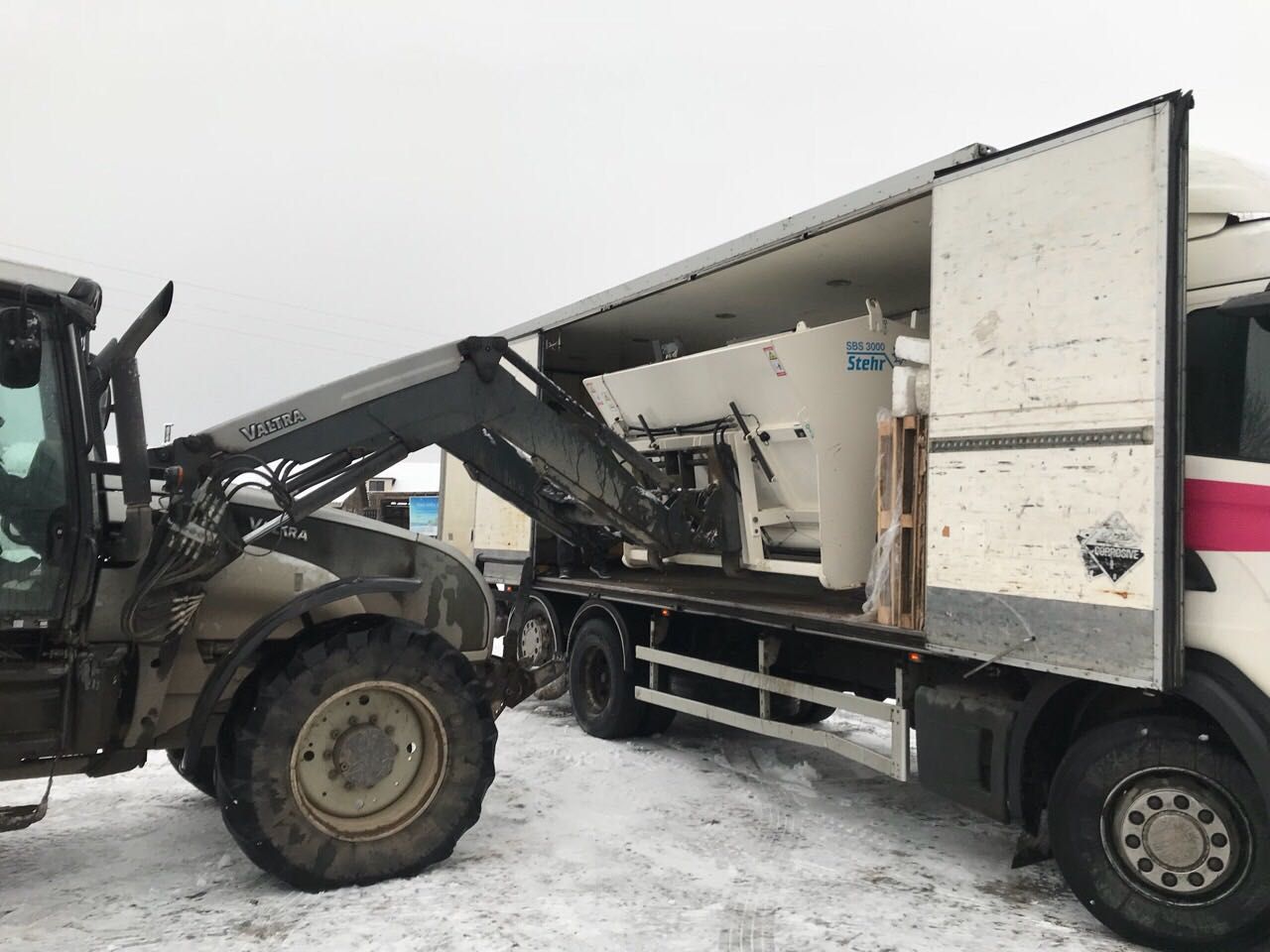 Cleaning and Packaging Farm Produce
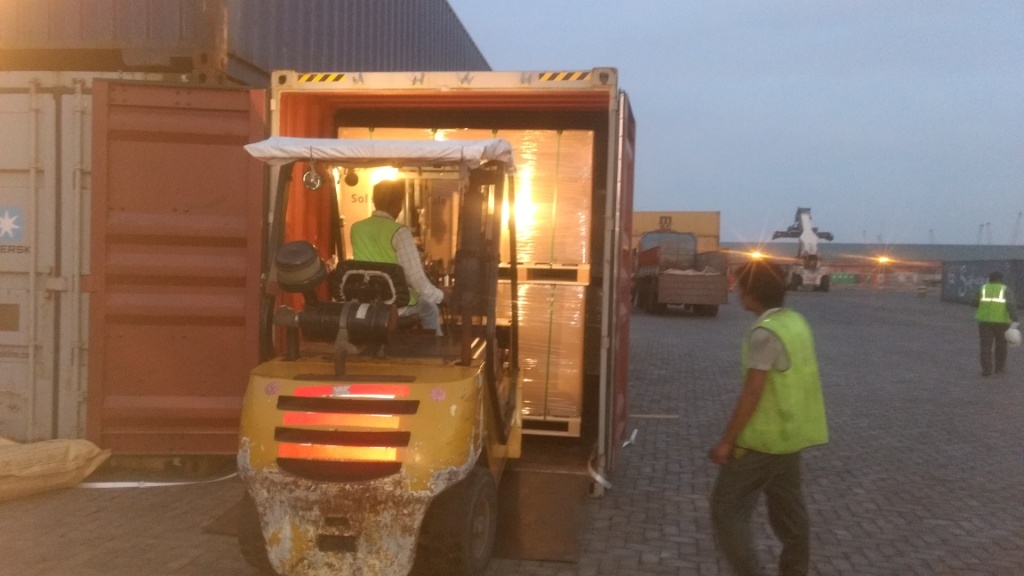 Door to Door Cargo Services
Chemicals in Curtain Containers
Ocean2Door for BCCI Discussion & dialogueCreative logistics 360 degree attention Customised servicesMinimum Saving :USD 100 / container
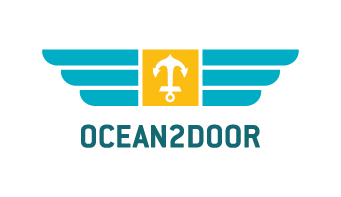 Current Volume : 1300 TEUs / month & growing !
Transfer to Domestic Containers
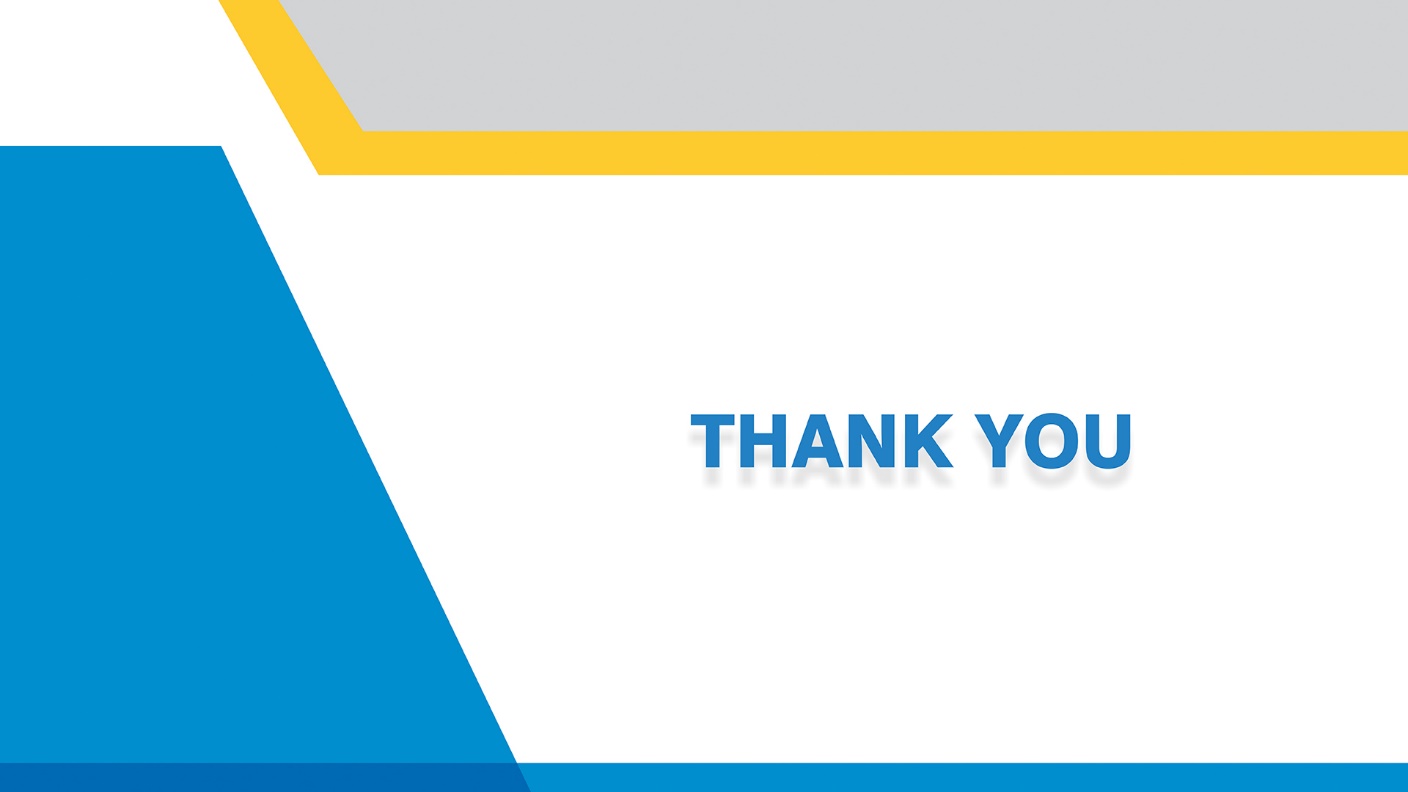